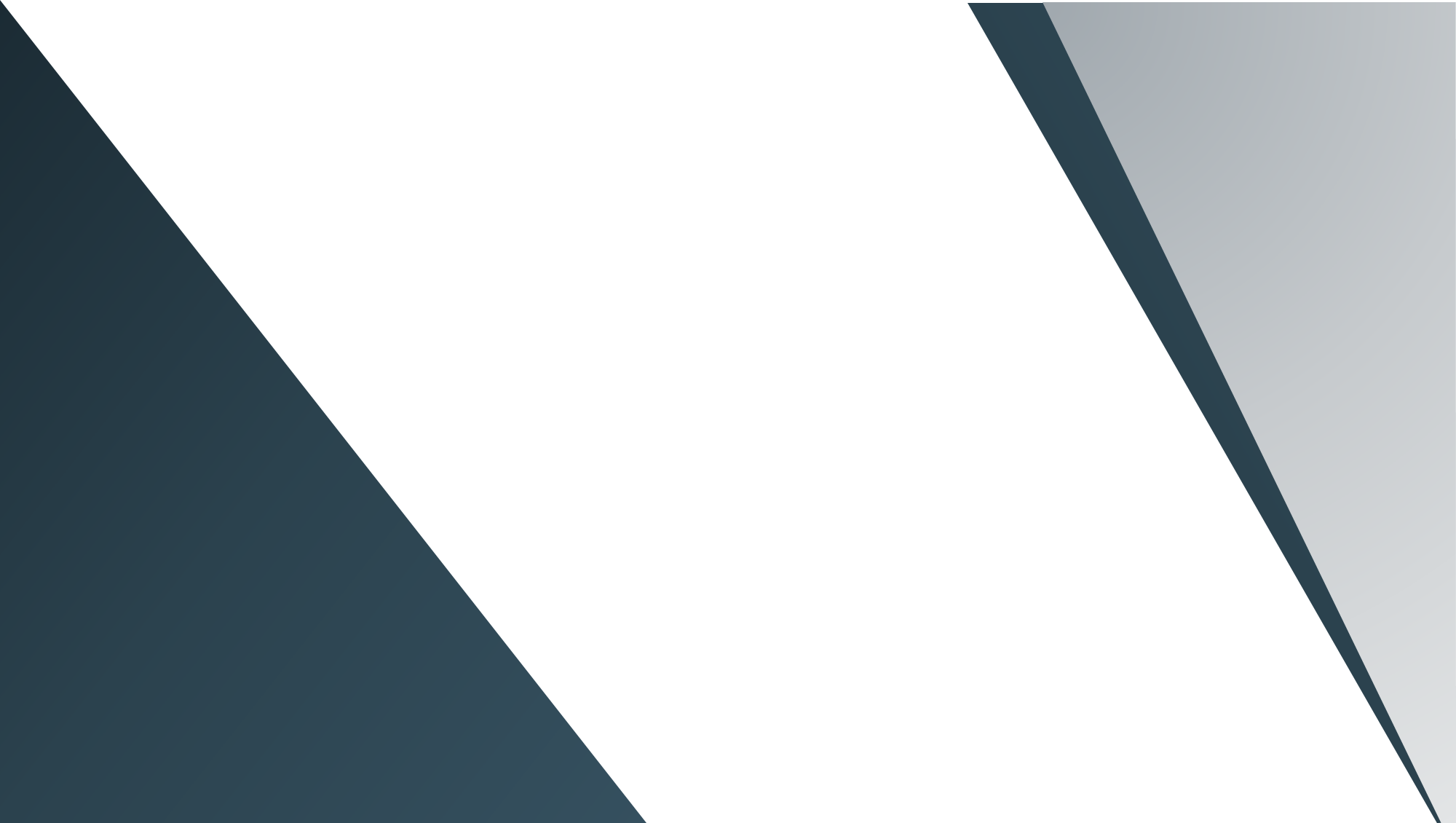 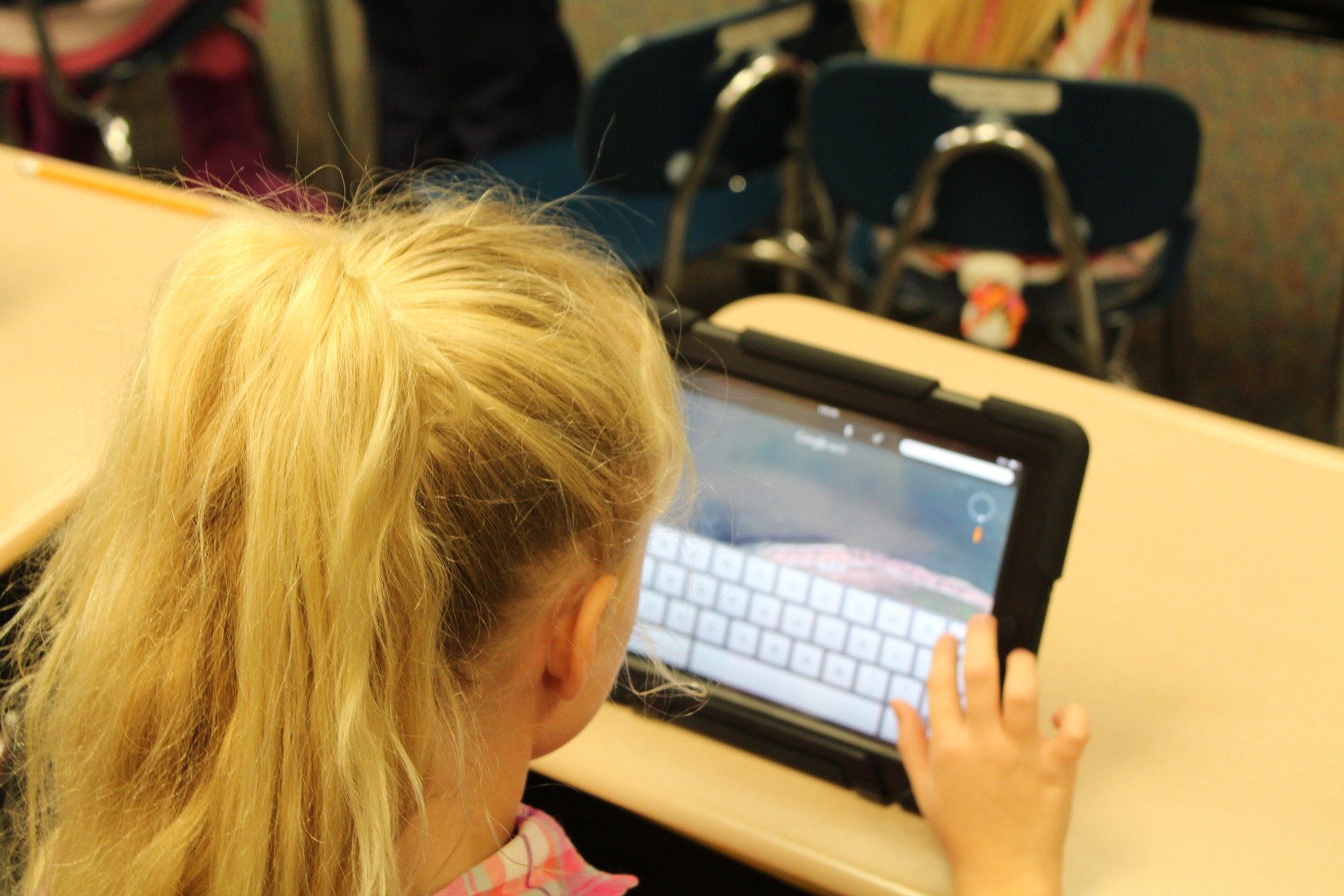 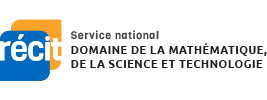 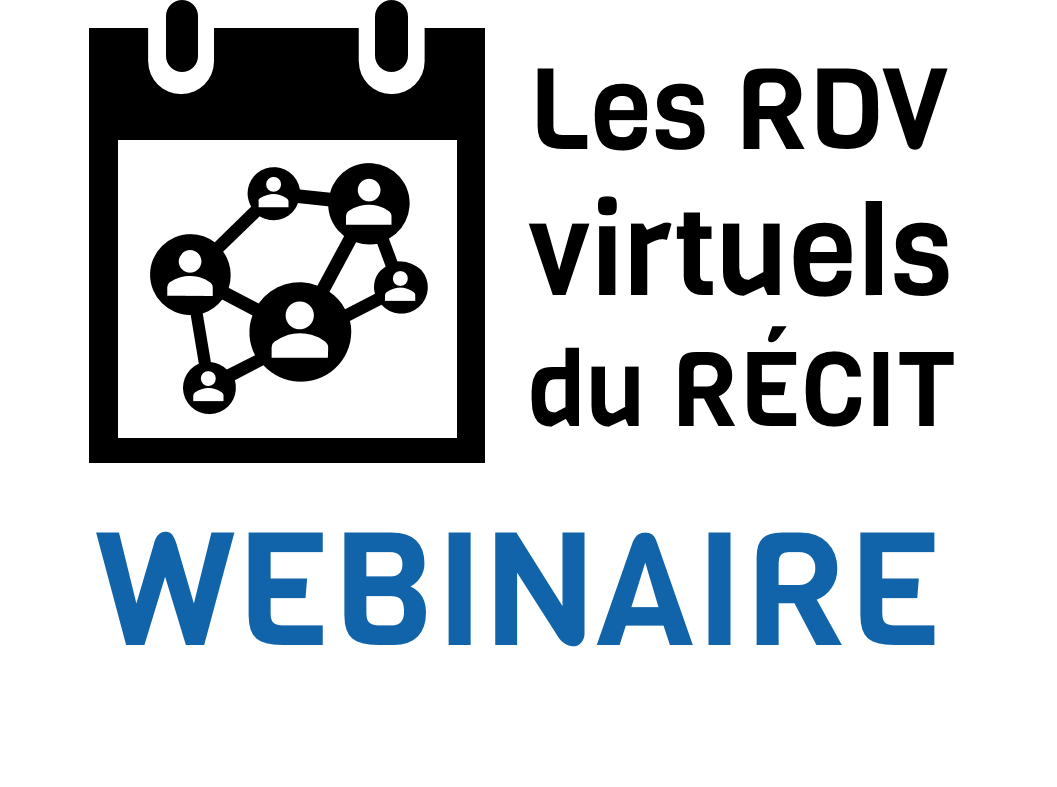 Croquis-note, la prise 
de notes visuelles
25 septembre 2020
De 11 h 45 à 12 h 45

Sonya Fiset et 
Marc-André Mercier
Pour plus de détails : campus.recit.qc.ca
Lien de la présentation : http://bit.ly/mst25sept20
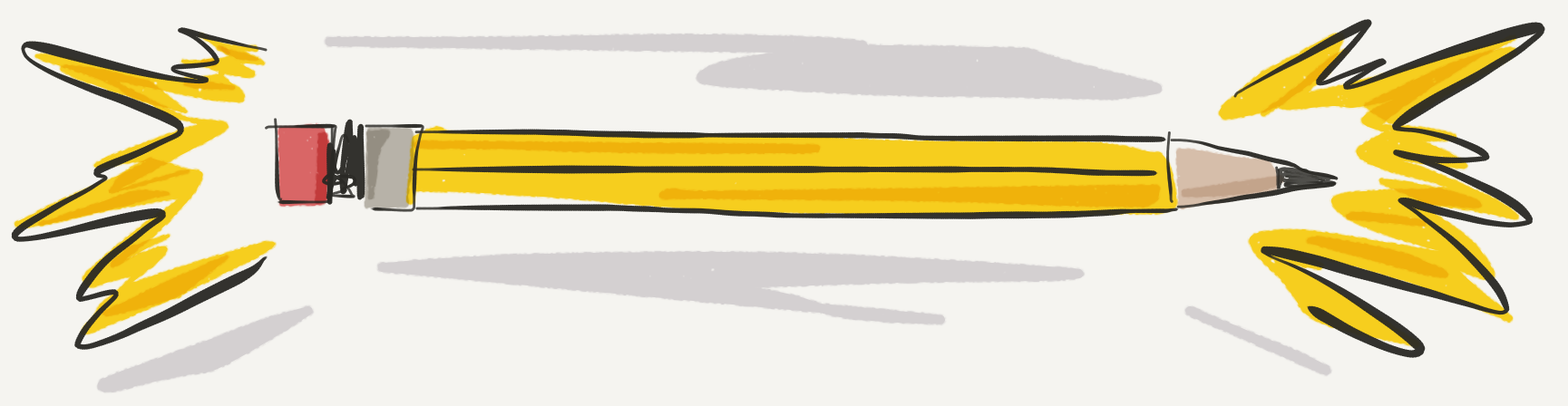 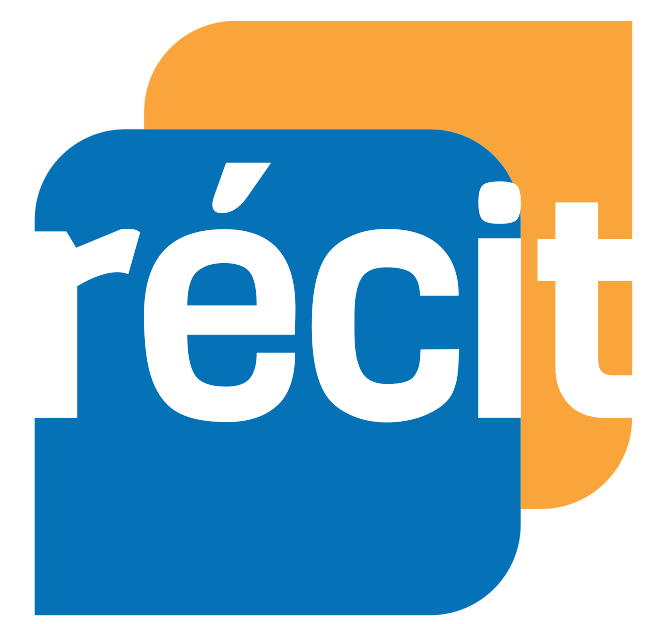 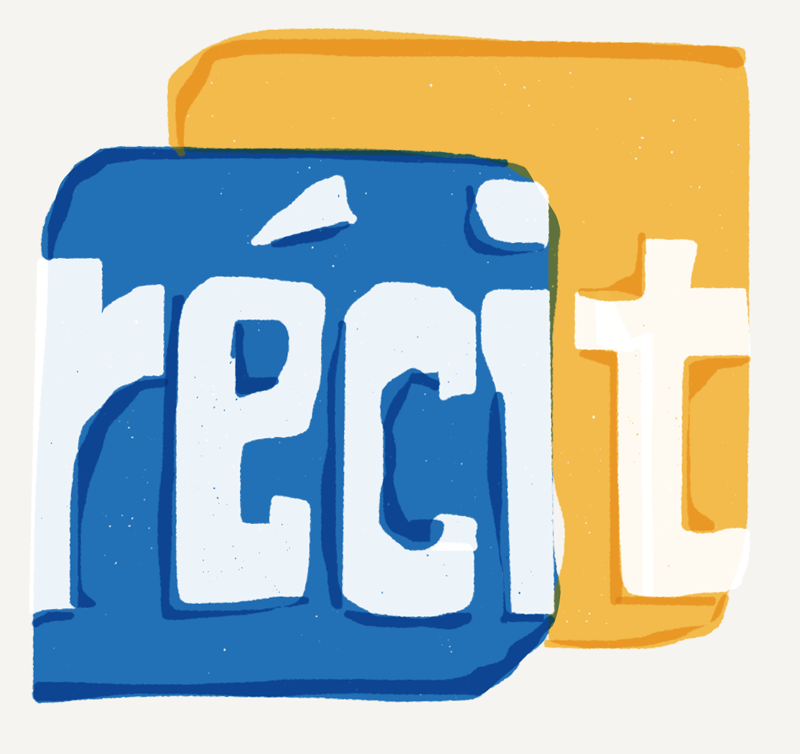 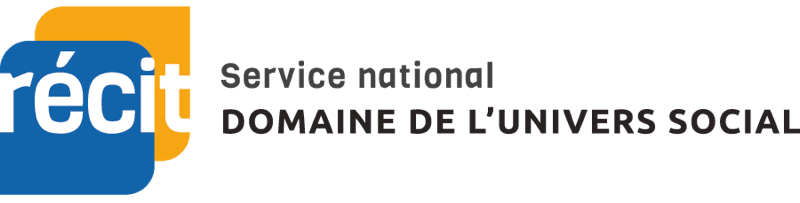 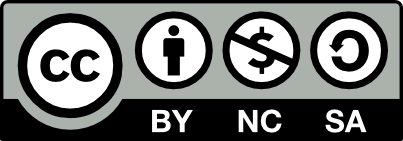 Ces formations du RÉCIT sont mises à disposition, sauf exception, selon les termes de la licence Licence Creative Commons Attribution - Pas d’Utilisation Commerciale - Partage dans les Mêmes Conditions 4.0 International.
[Speaker Notes: Lien de la présentation : http://bit.ly/mst25sept20]
Plan de la rencontre 

Bienvenue
Qui êtes-vous?
Ressources
Pourquoi ? Quoi ? Comment ?
Expérimentation
Formations et références
Badge
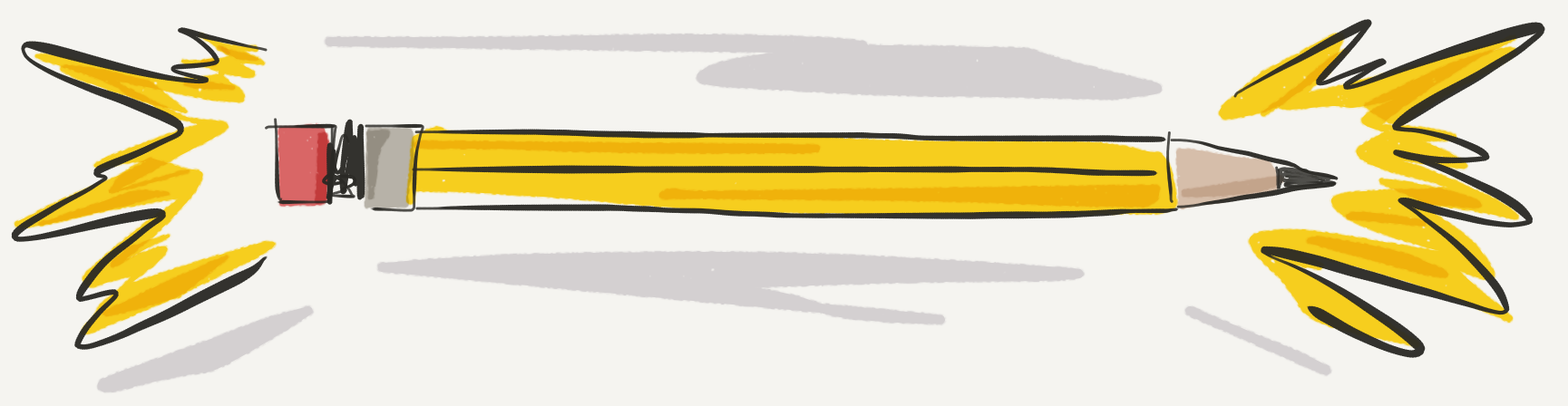 3
Fonctionnement de VIA

Main, caméra, micro



Outils d’annotation
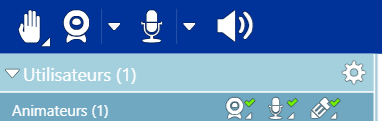 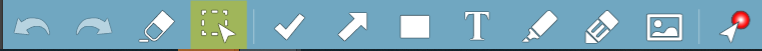 4
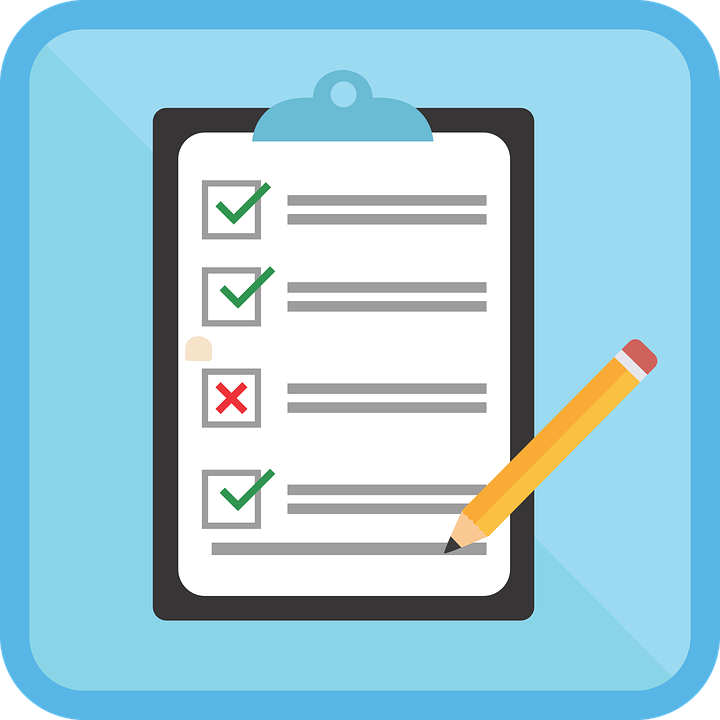 Qui êtes-vous? 
Nom, rôle, CSS
(clavardage)
5
[Speaker Notes: Capture d’écran pour la liste pour la liste des P]
Connaissez-vous le croquis-note?
6
Pourquoi ?

Cadre de référence de la compétence numérique

Source : MEES - Avril 2019

12 dimensions
version interactive

Continuum de développement de la compétence numérique

Source : MEES - 
Janvier 2020
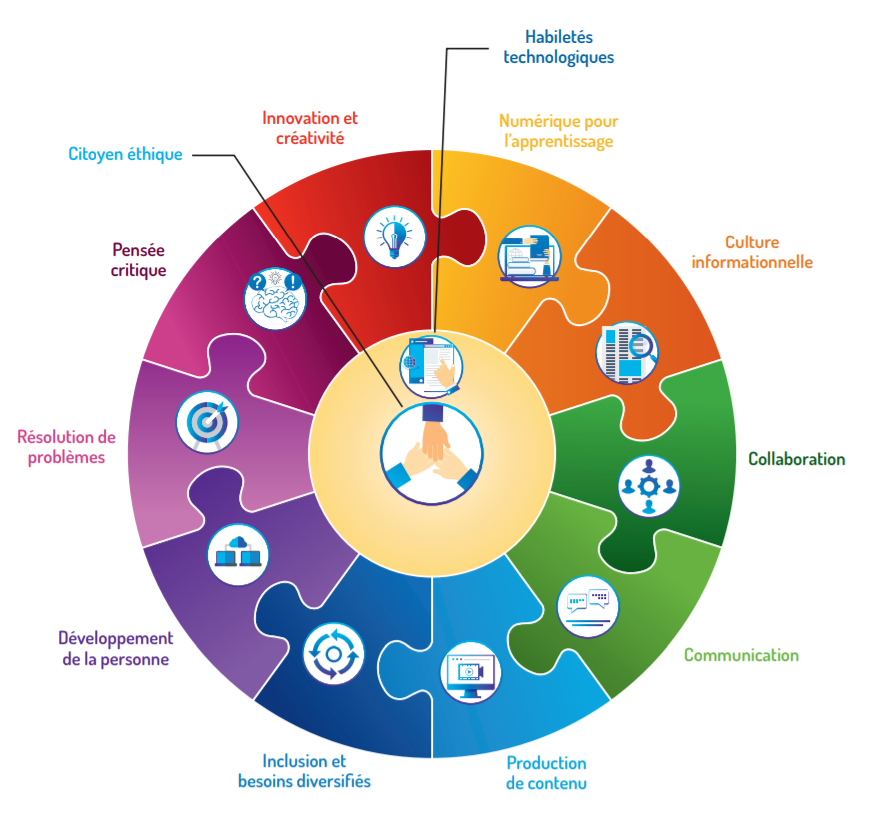 2. Intentions


Définir le croquis-note/sketchnote
Expérimenter le croquis-note/sketchnote
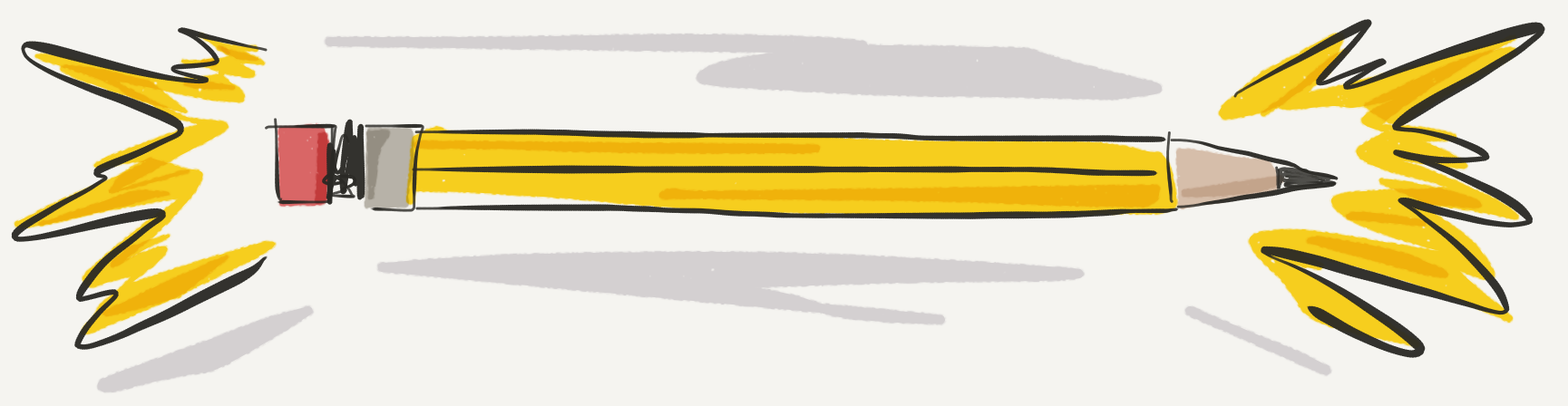 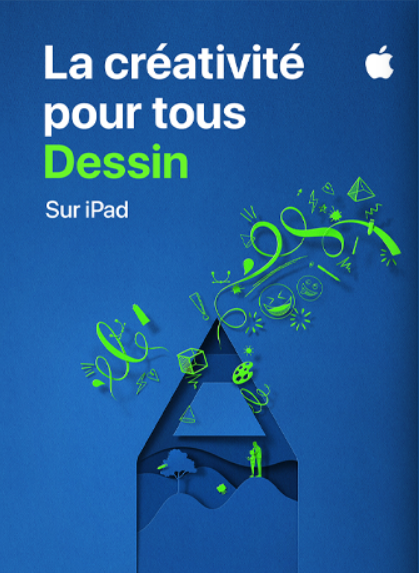 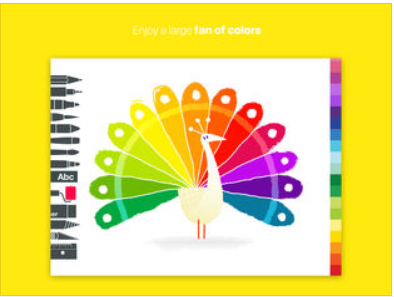 3. Ressources
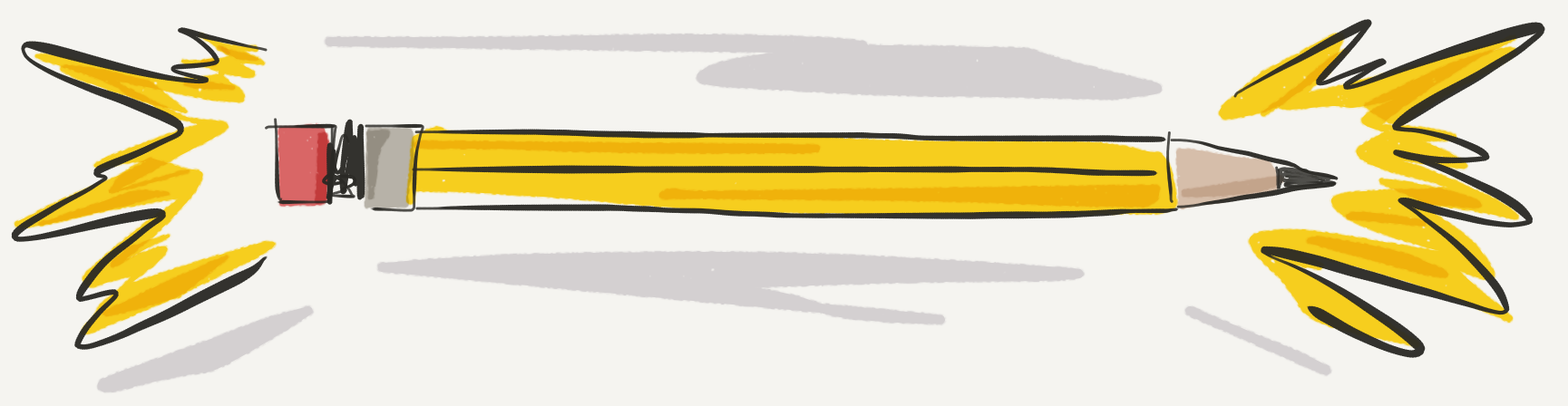 Livre dans l’application Sketches School
La créativité pour tous - Dessin
Livres dans l’app Store
4. Pourquoi ?
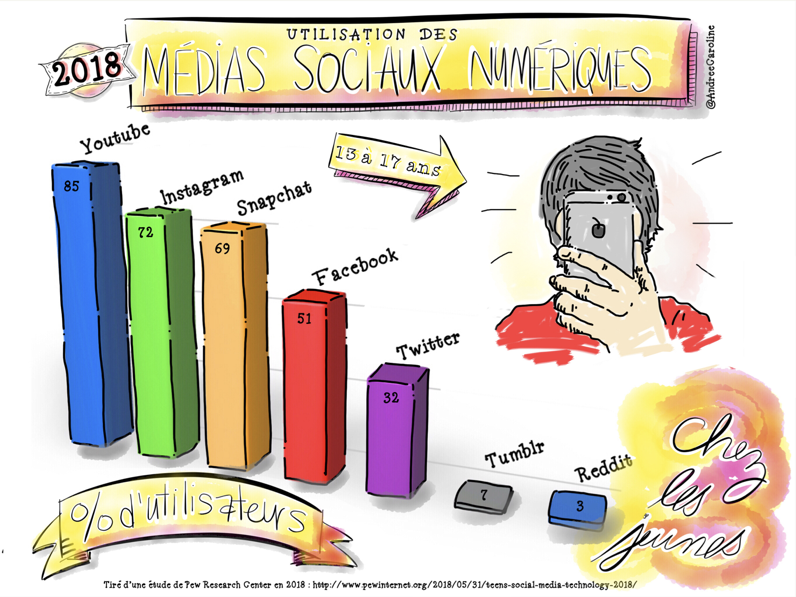 Croquis-note/sketchnote
Paper
4. Pourquoi ?
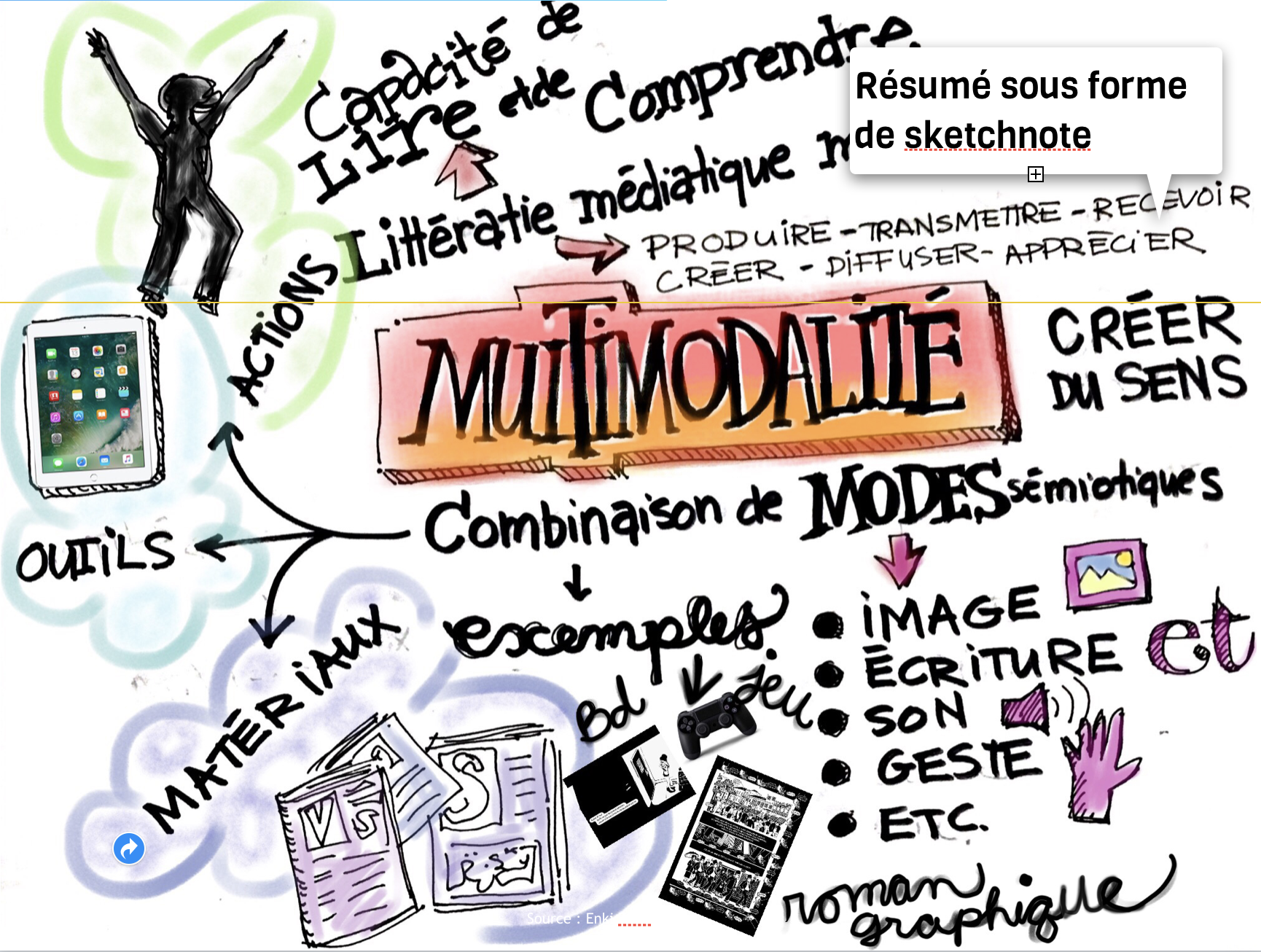 4. Pourquoi ?
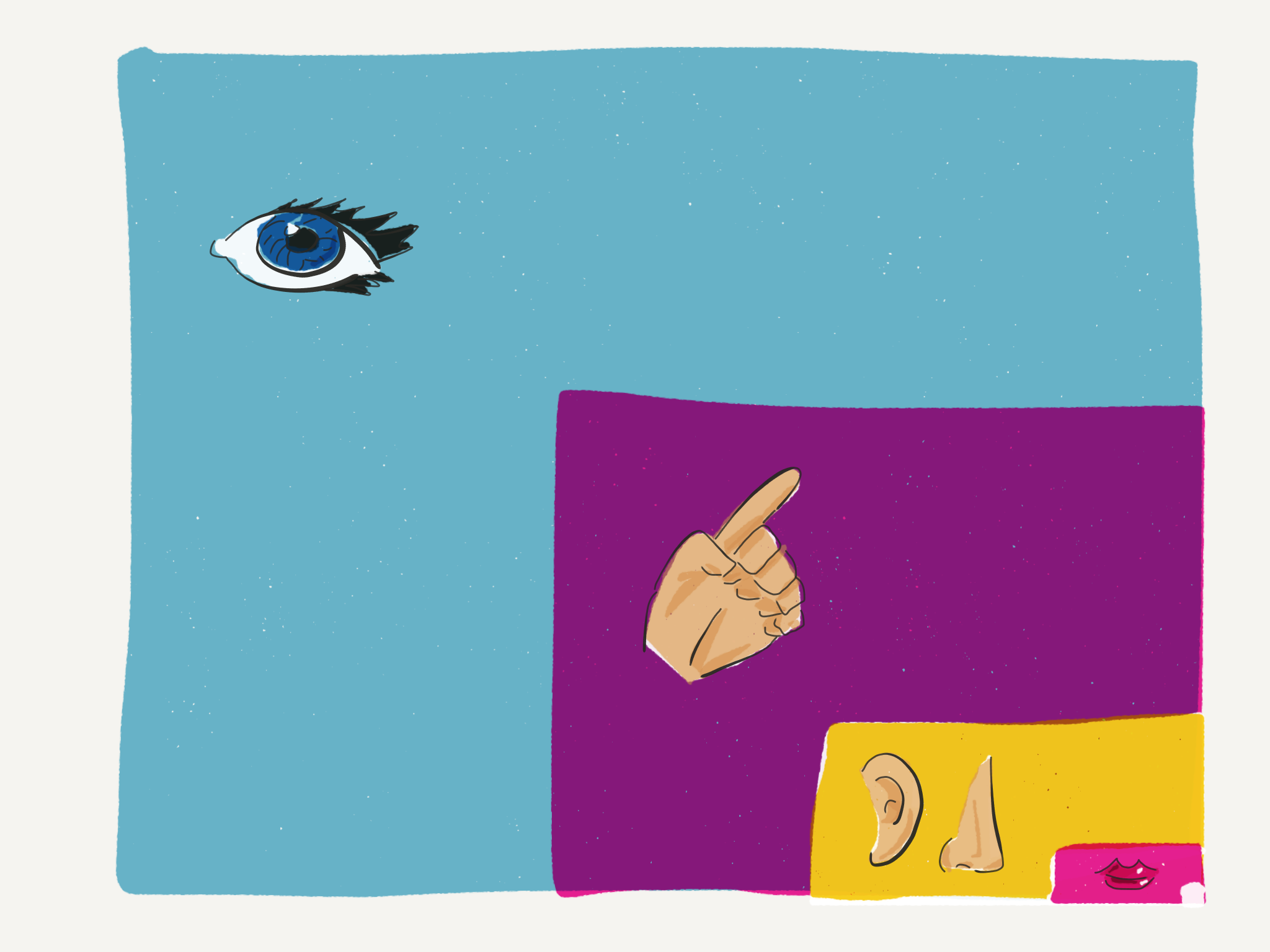 4. Pourquoi ?
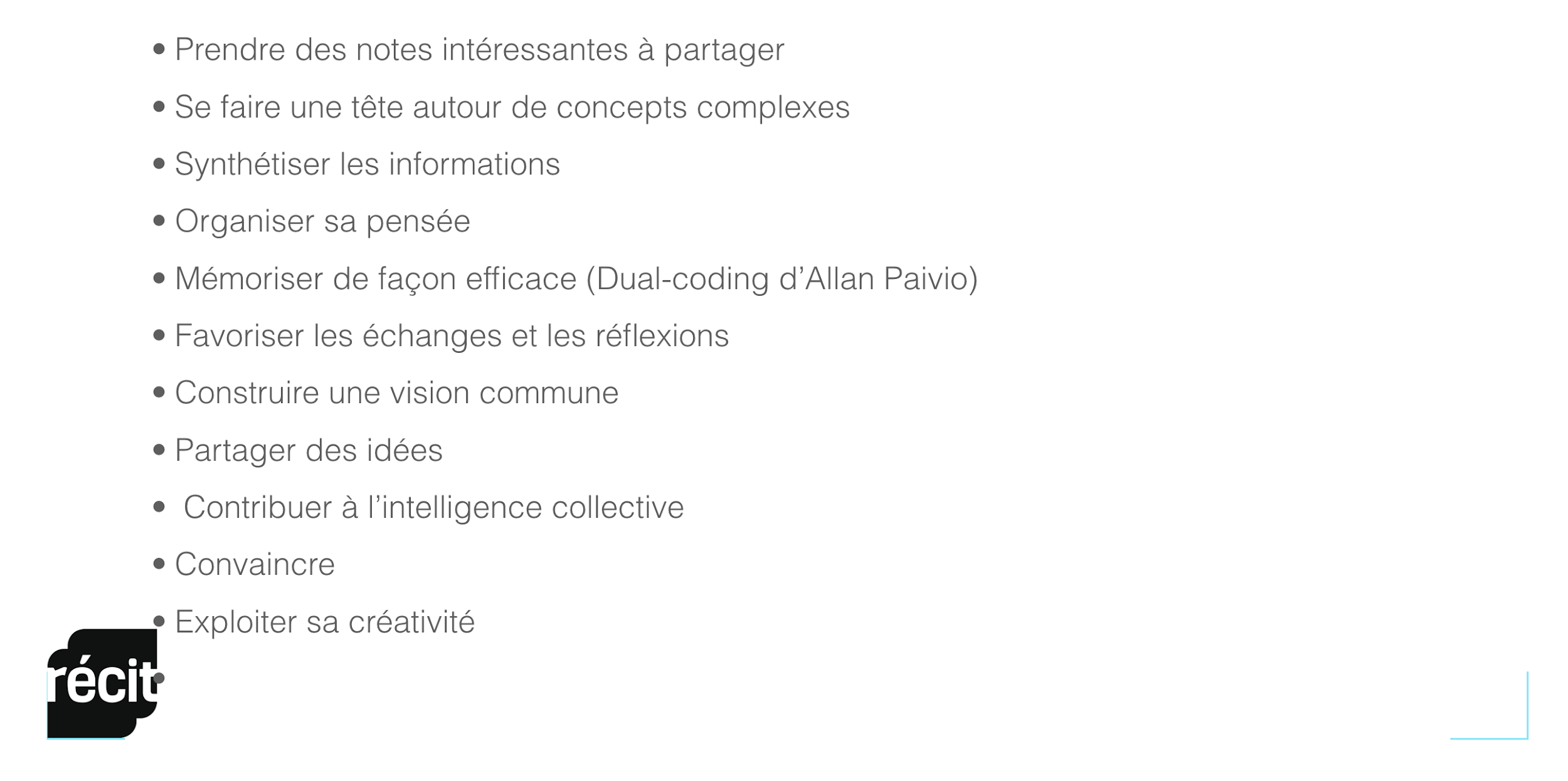 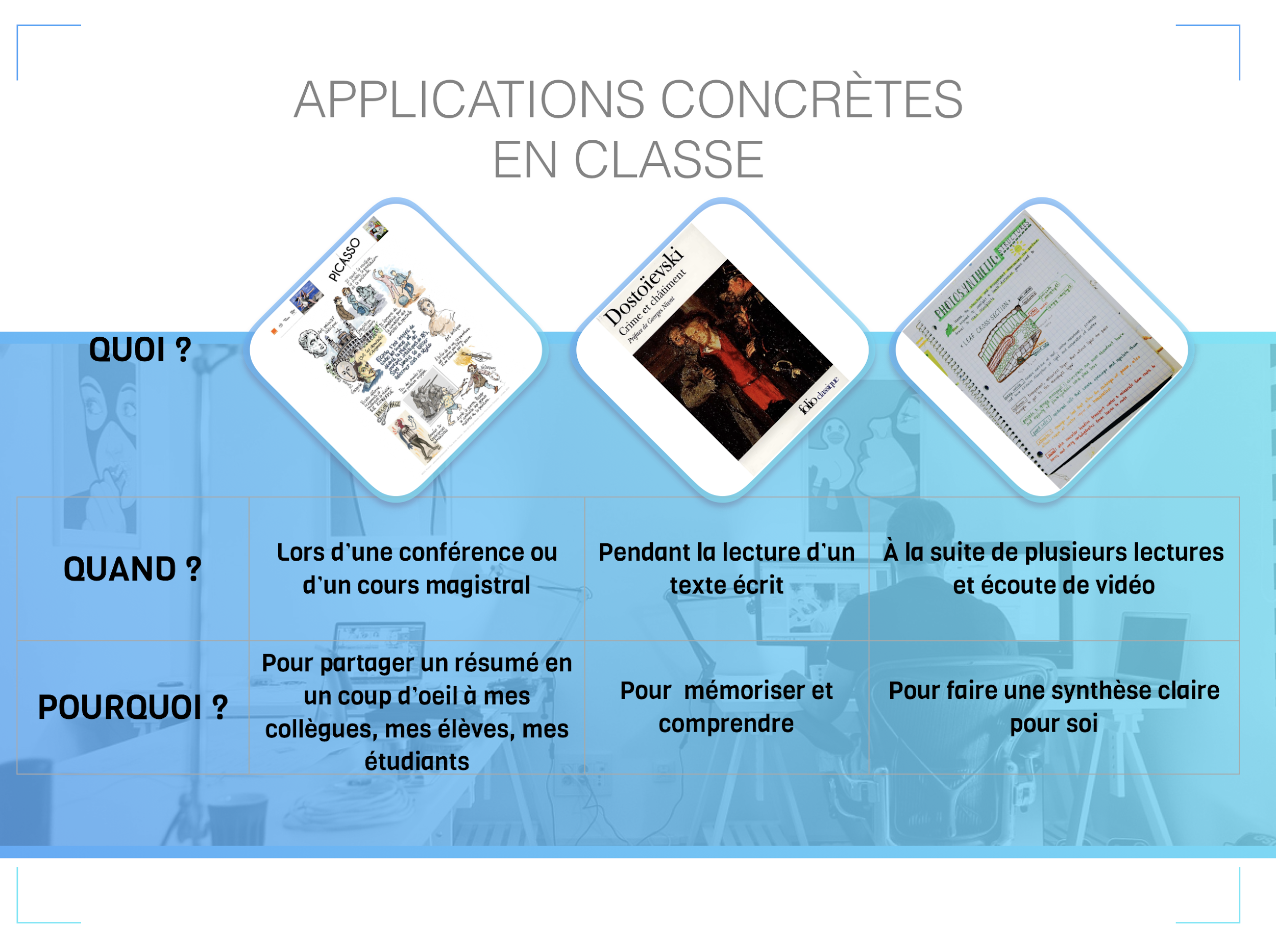 5. Quoi ?
Croquis-note/sketchnote
6. Comment ?
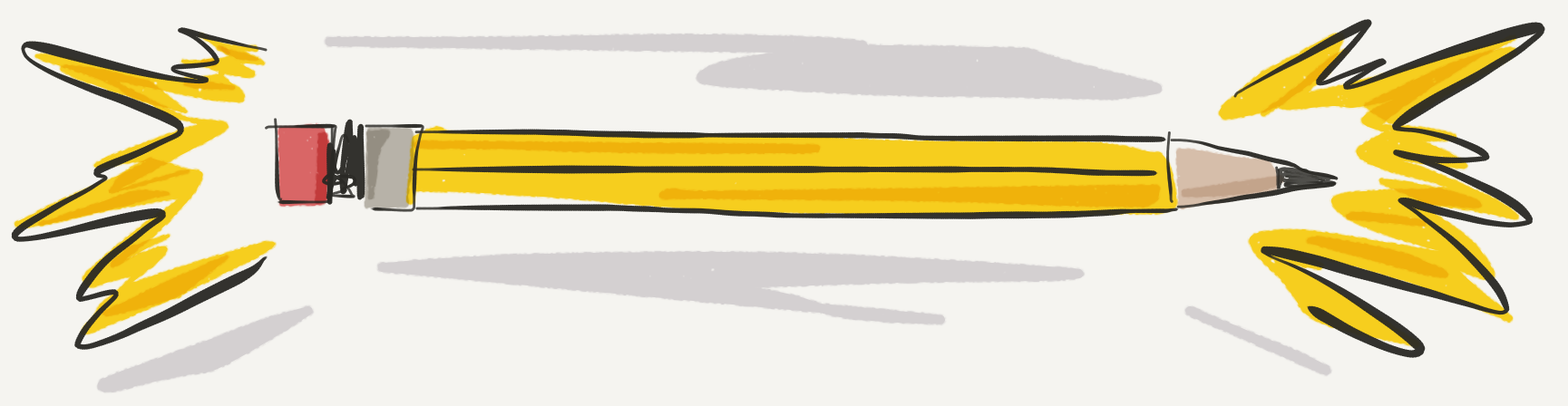 Les outils
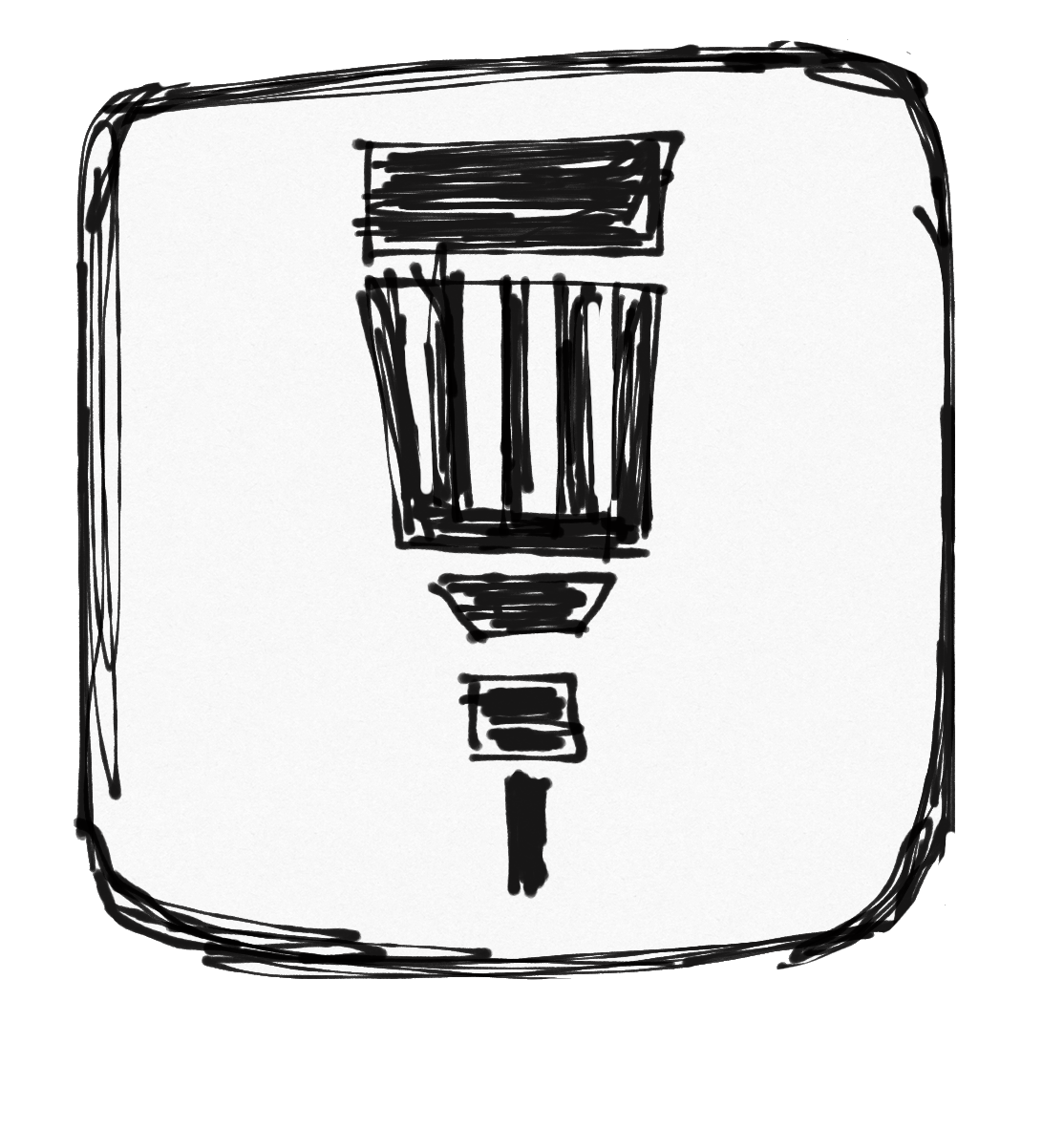 Application :
Tayasui Sketches School
tablette et ordinateur Apple
Outils :
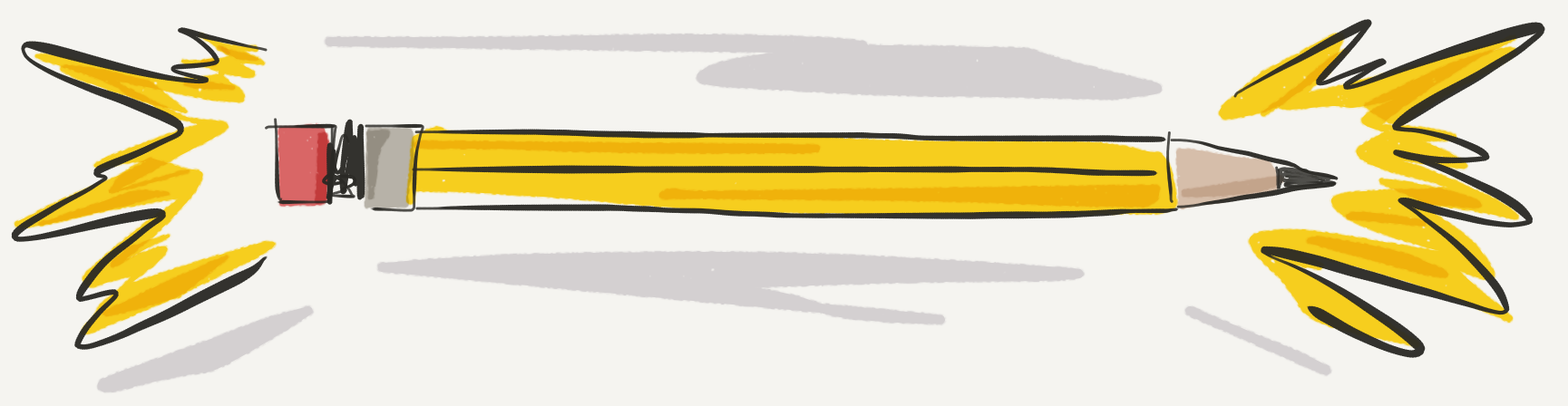 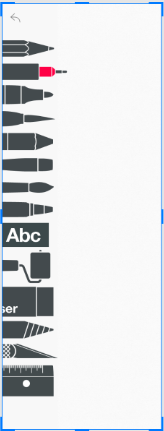 [Speaker Notes: Intention de présentation de la production, Utiliser OneNote pour la présentation, pas besoin de partager car on travaille dans un outil collaboratif
Préalable créer une section (PREPARATION) page exercice 1 - 2 -3]
Exercice 1 : 

Dessiner un émoticône et écrire son nom
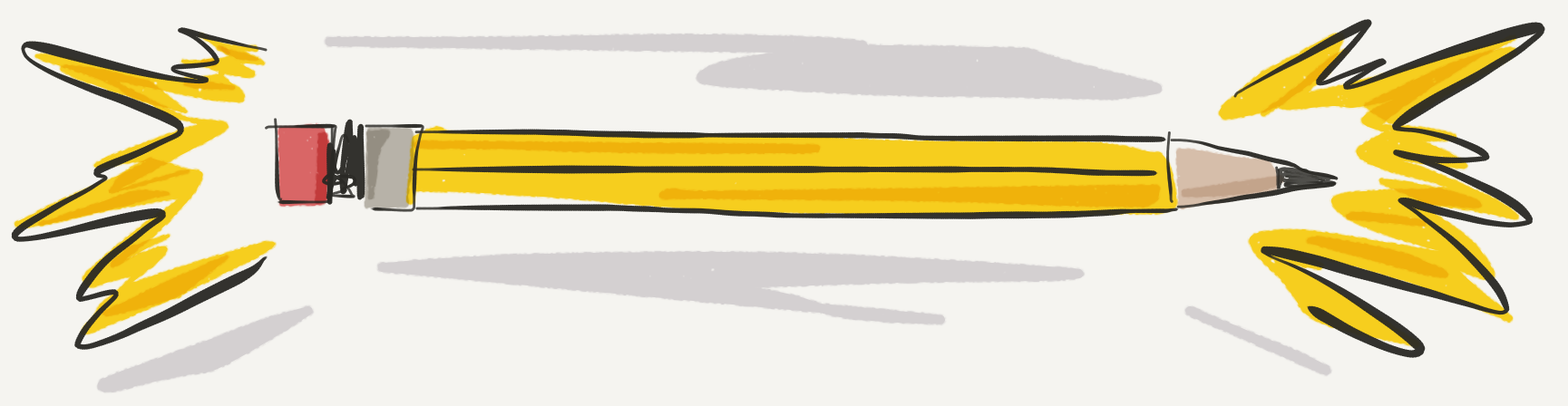 [Speaker Notes: Intention de présentation de la production, Utiliser OneNote pour la présentation, pas besoin de partager car on travaille dans un outil collaboratif
Préalable créer une section (PREPARATION) page exercice 1 - 2 -3]
Exercice 2 :

Dessiner un objet que vous voyez en 90 secondes
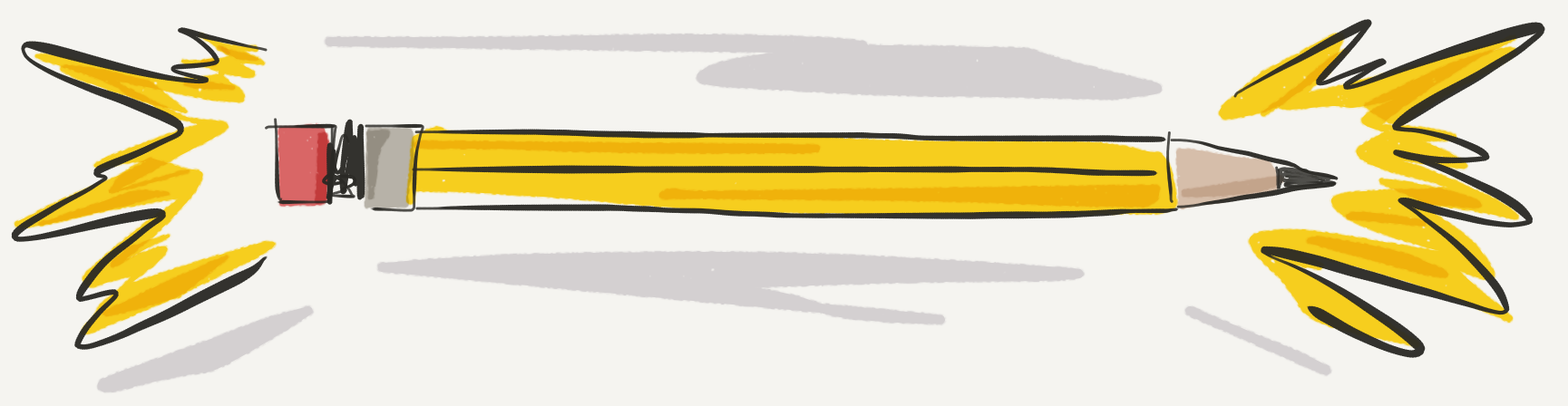 Dessiner un objet que vous voyez en 45 secondes
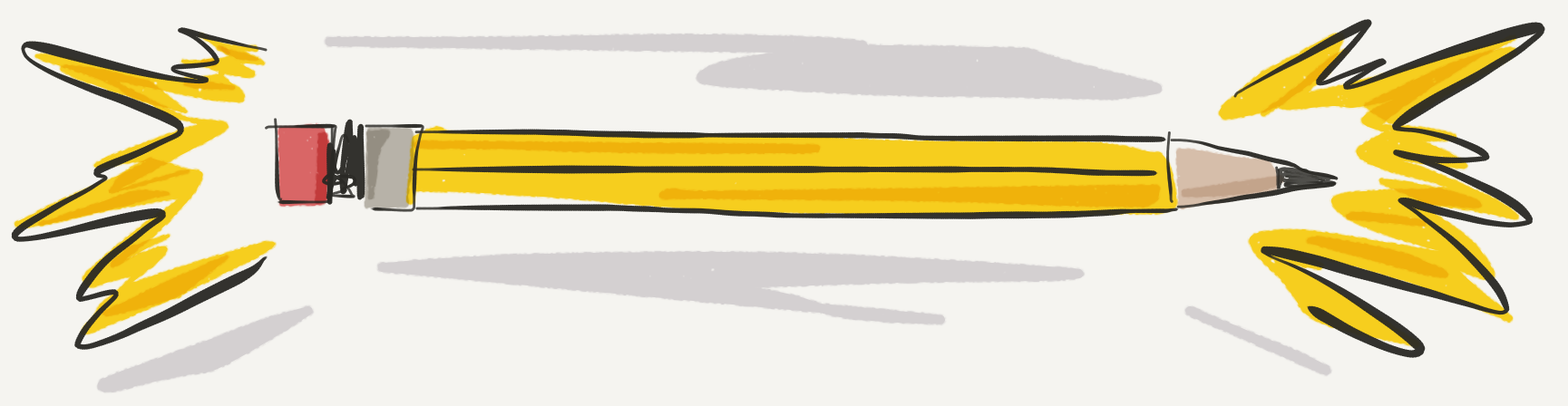 Dessiner un objet que vous voyez en 20 secondes
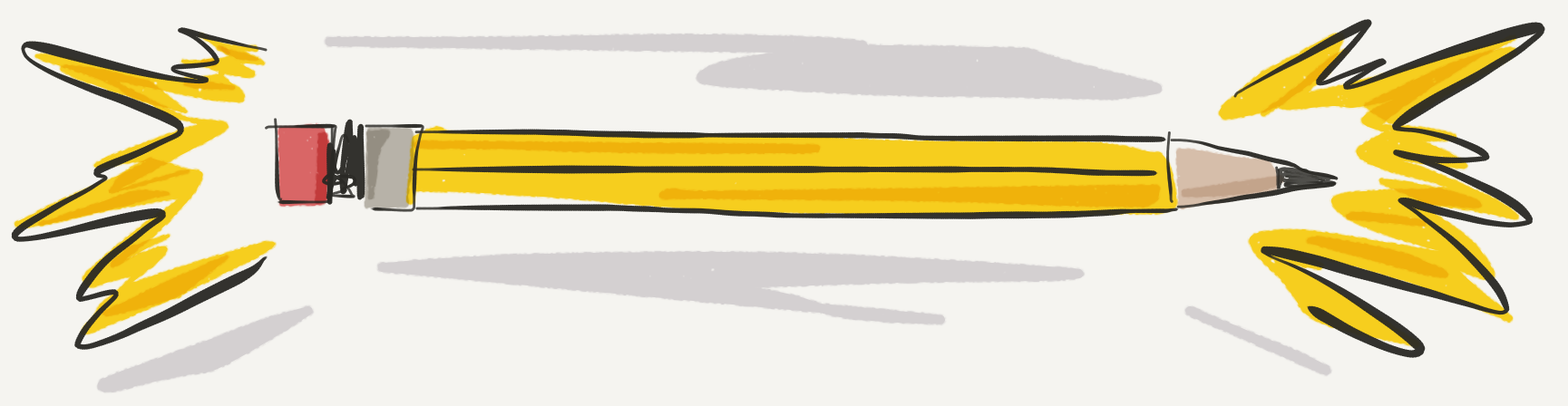 Dessin 101
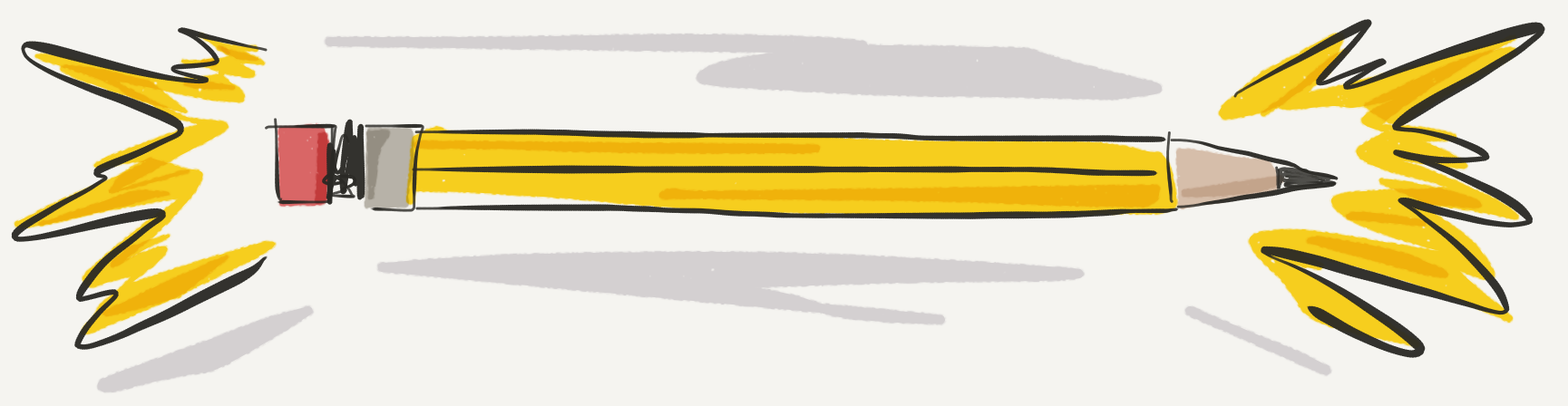 Quelques trucs
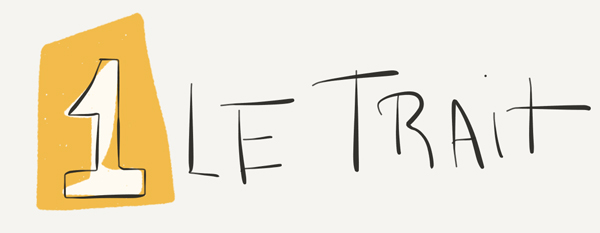 Le trait
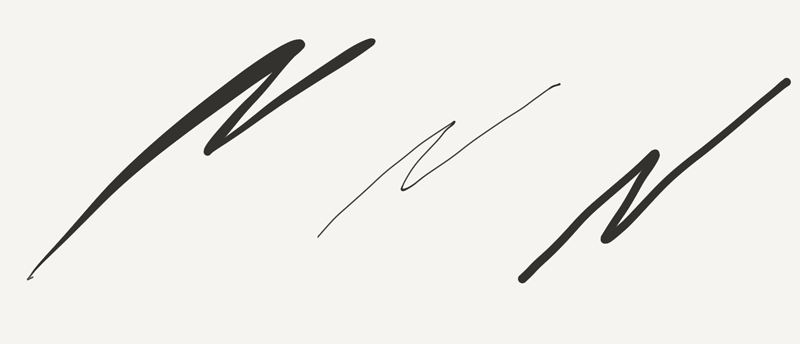 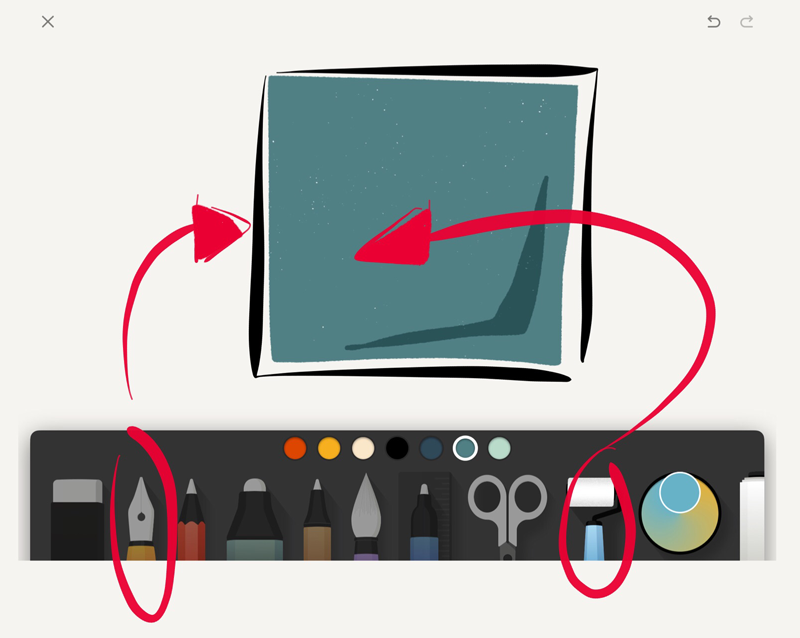 Vectoriel!
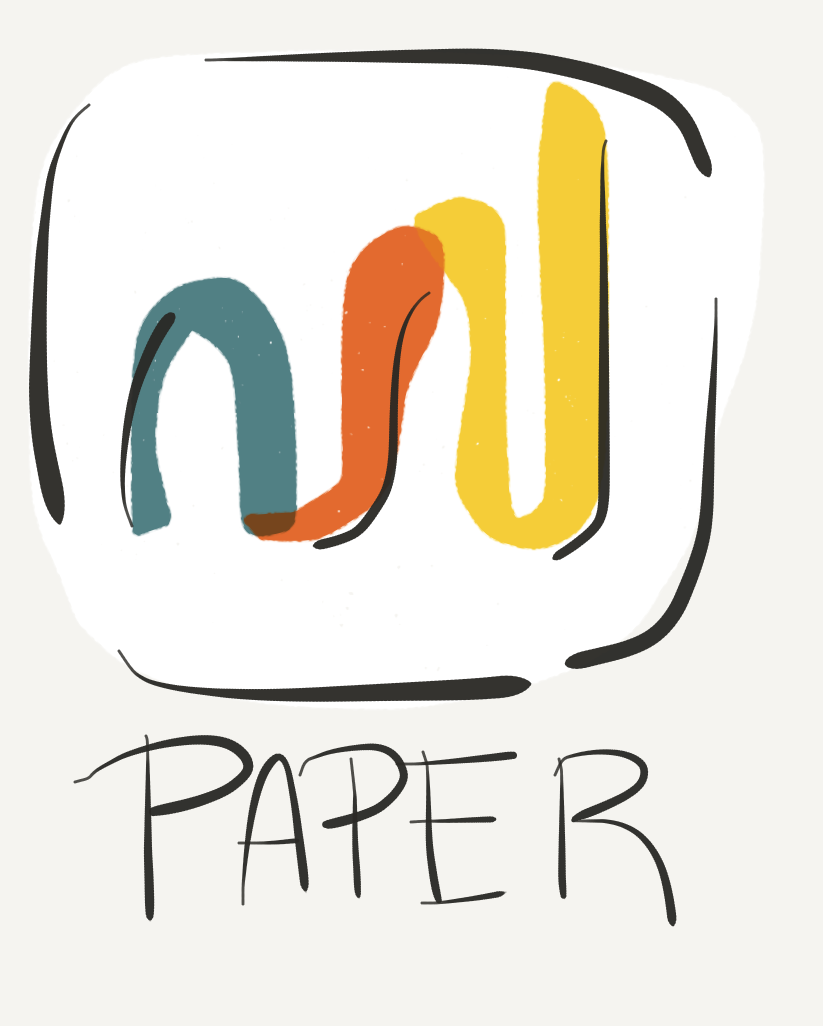 Tutoriel pour l’application Paper
PAPER
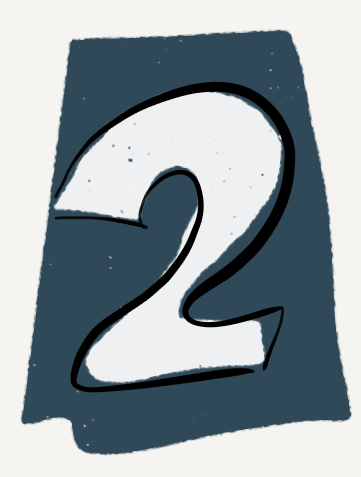 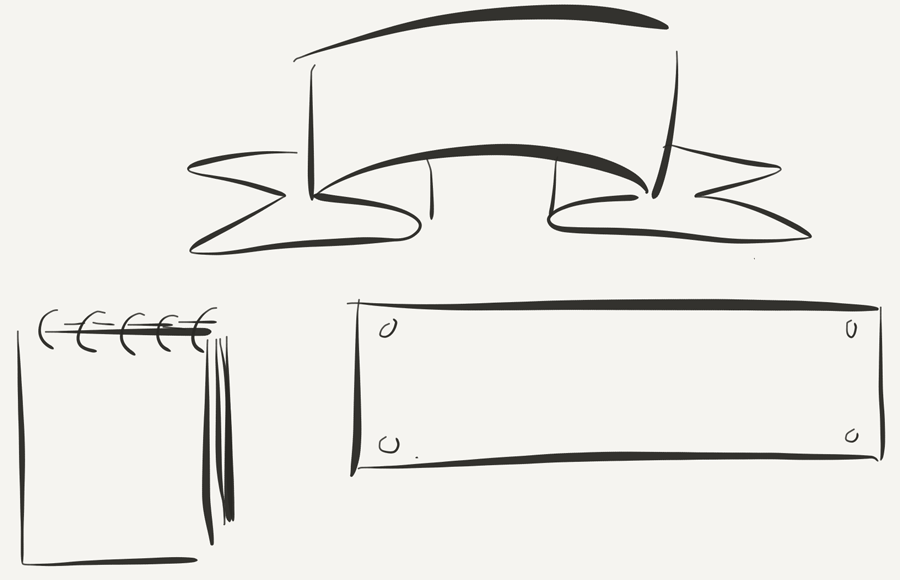 Conteneurs et étiquettes - Tutoriel
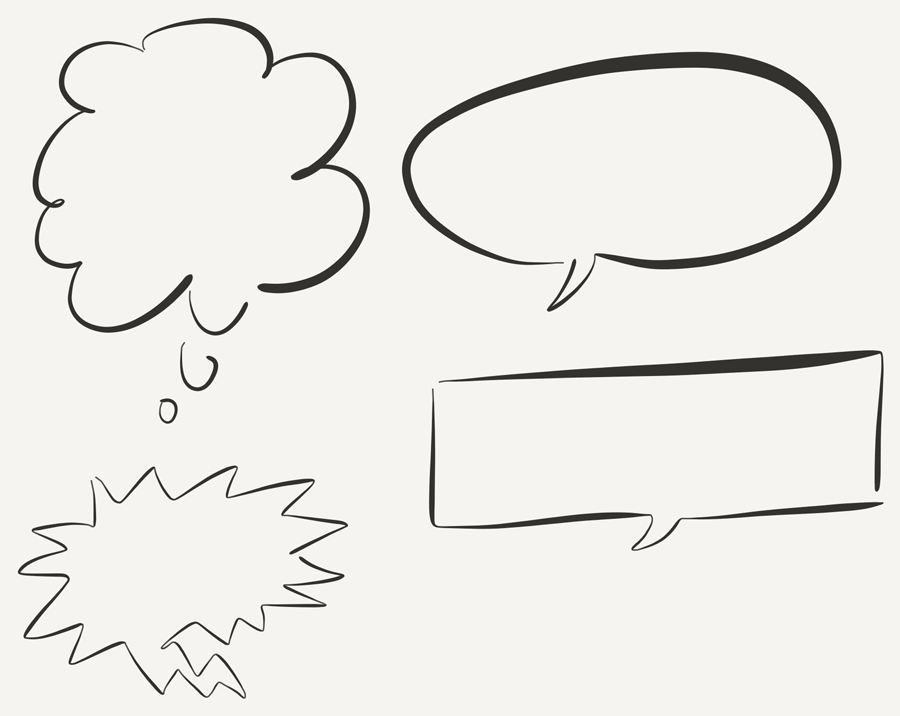 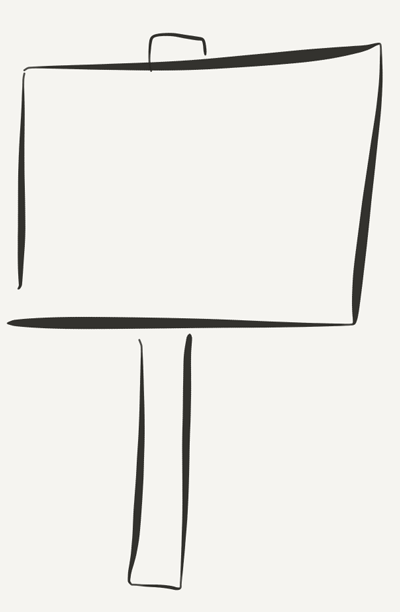 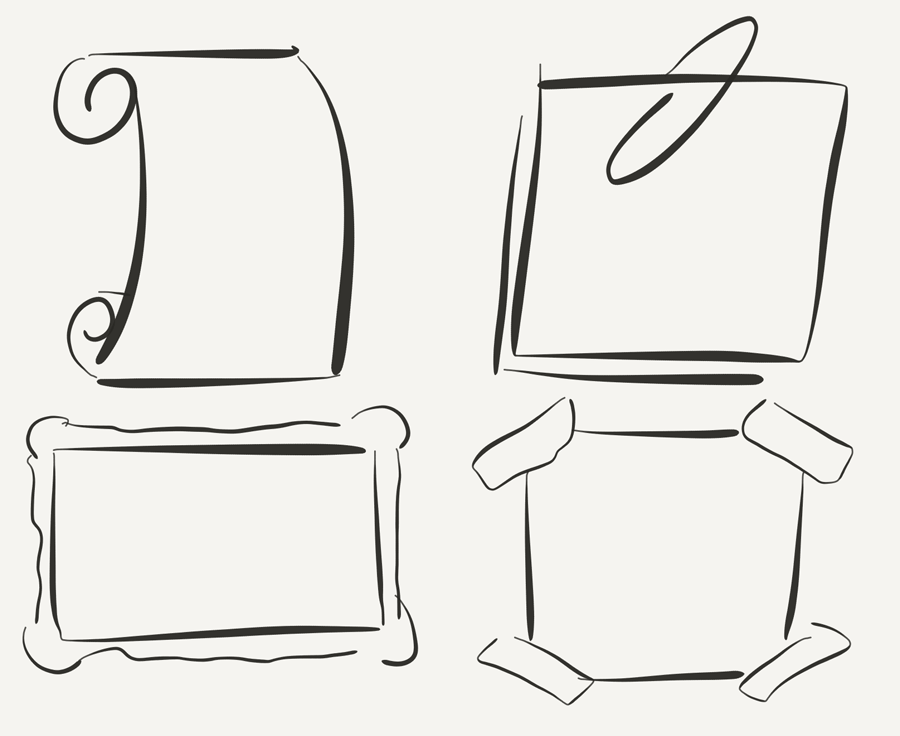 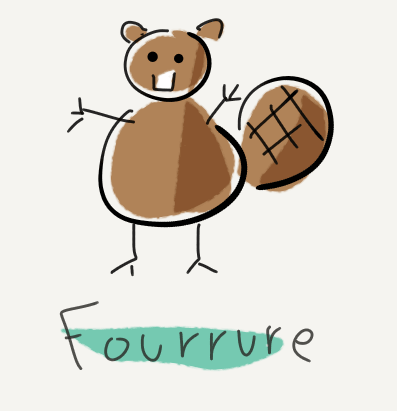 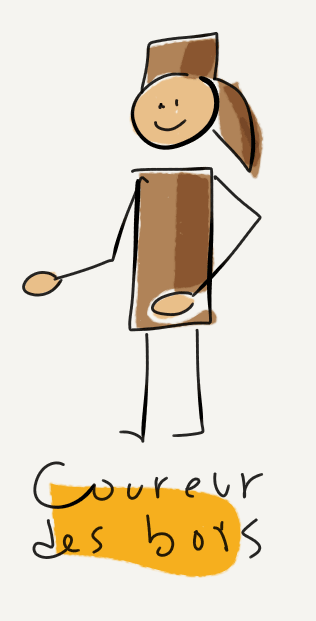 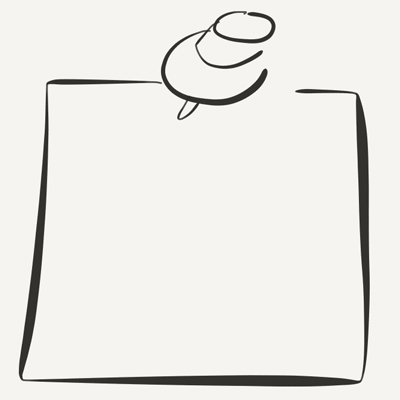 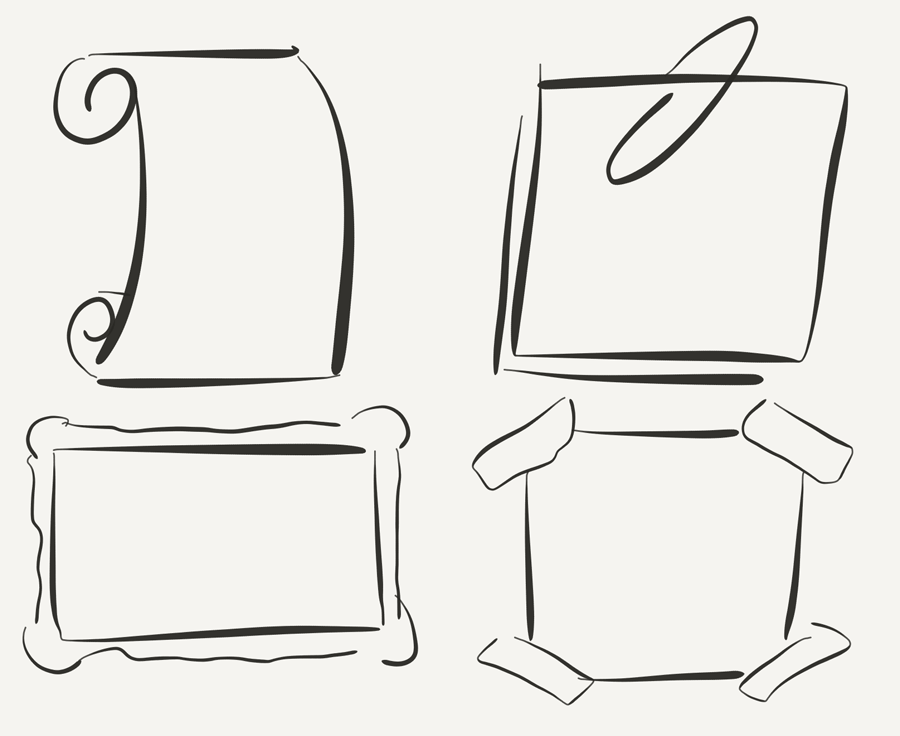 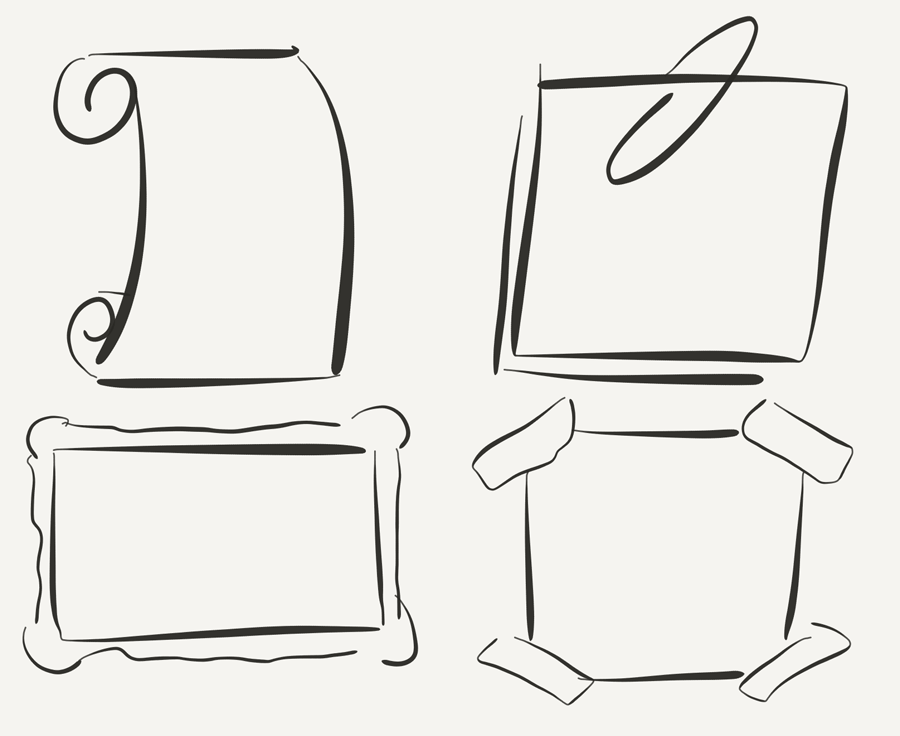 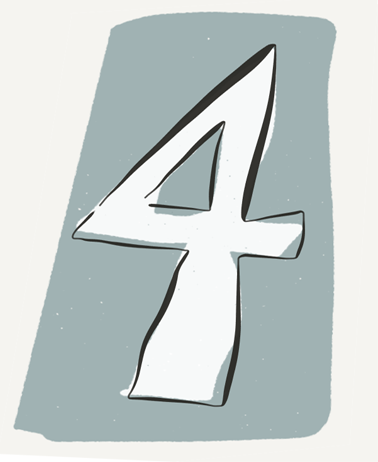 Flèches- Tutoriel
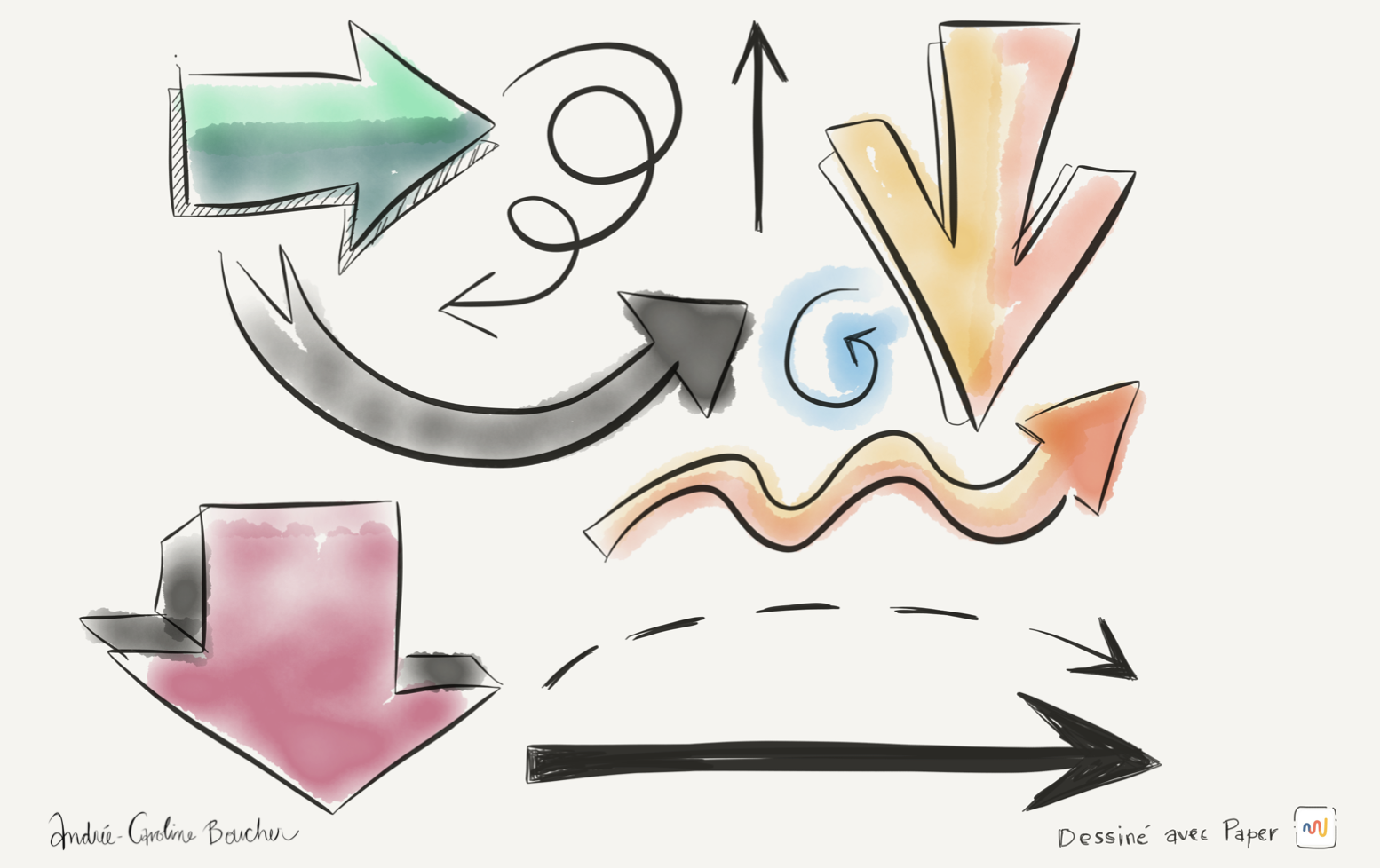 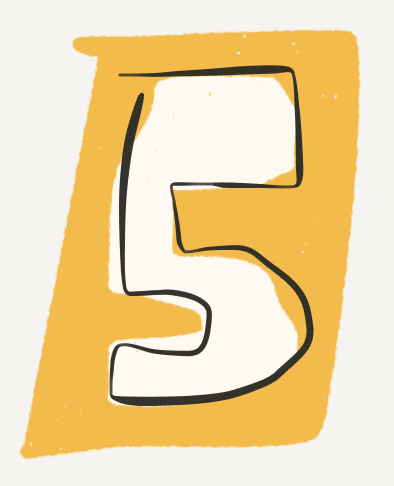 L’idée plus que l’objet - Tutoriel
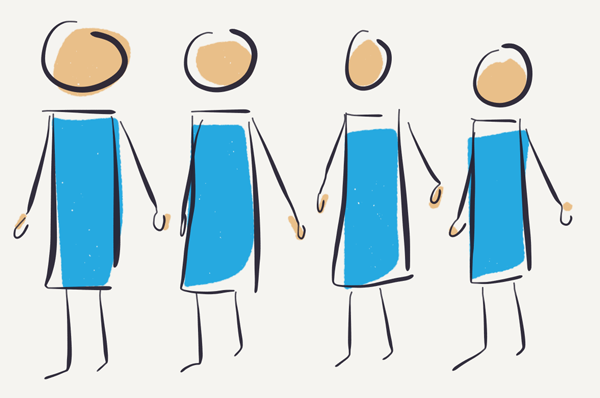 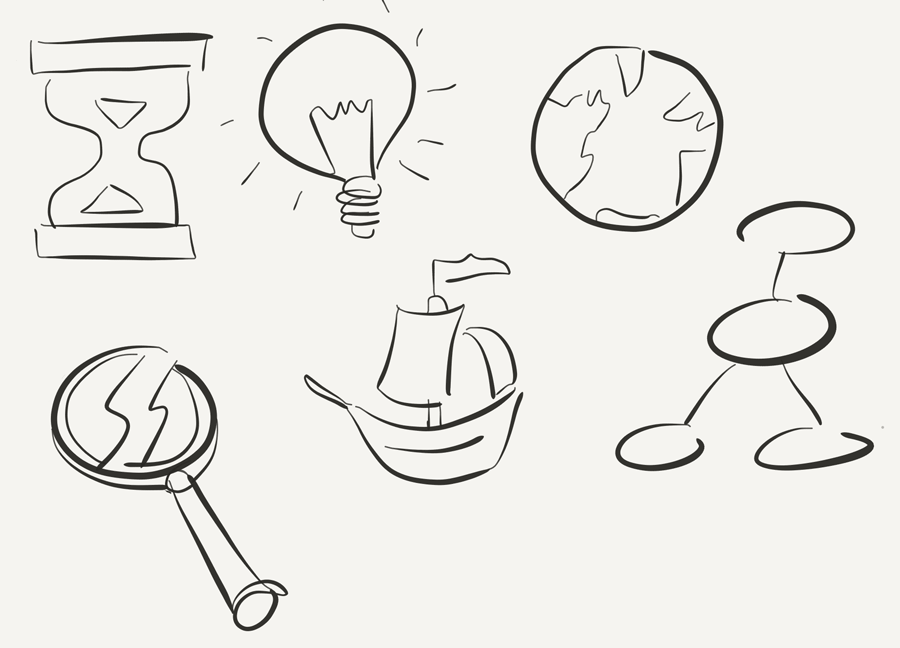 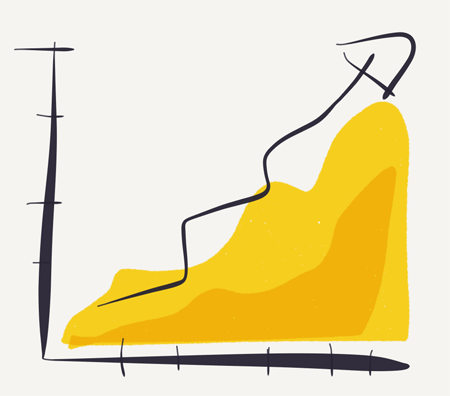 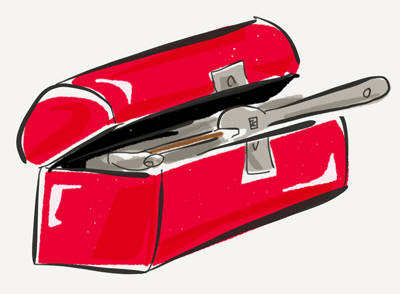 QuickDraw
AutoDraw
Google image
Type -> Dessin au trait
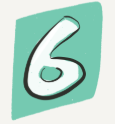 Couleurs
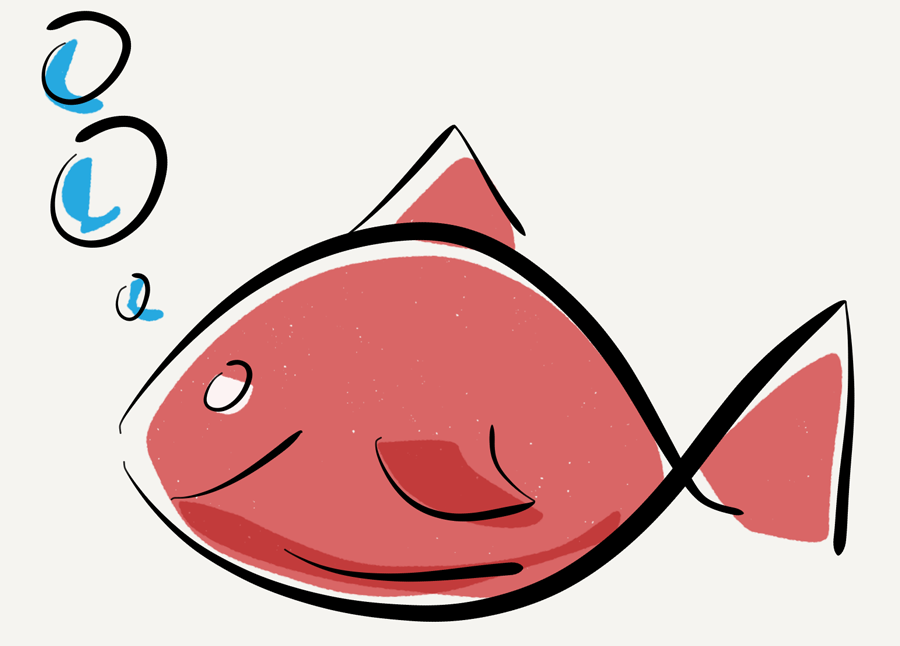 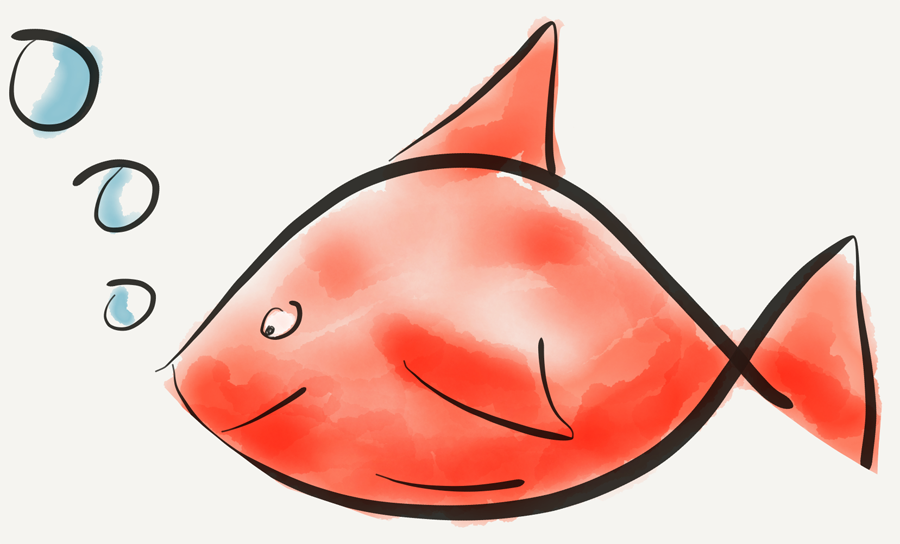 Aquarelle
Rouleau
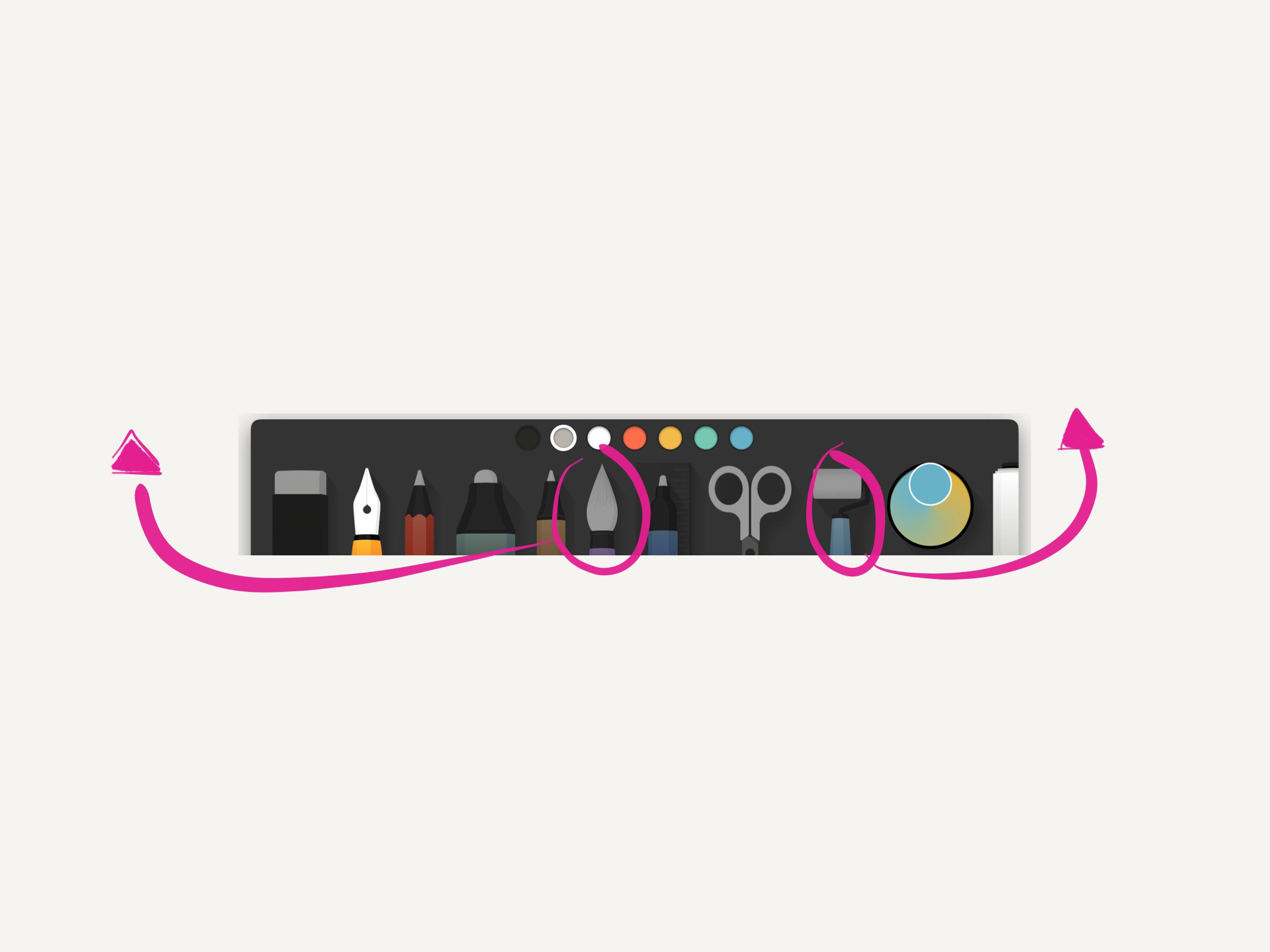 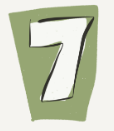 La police de caractère
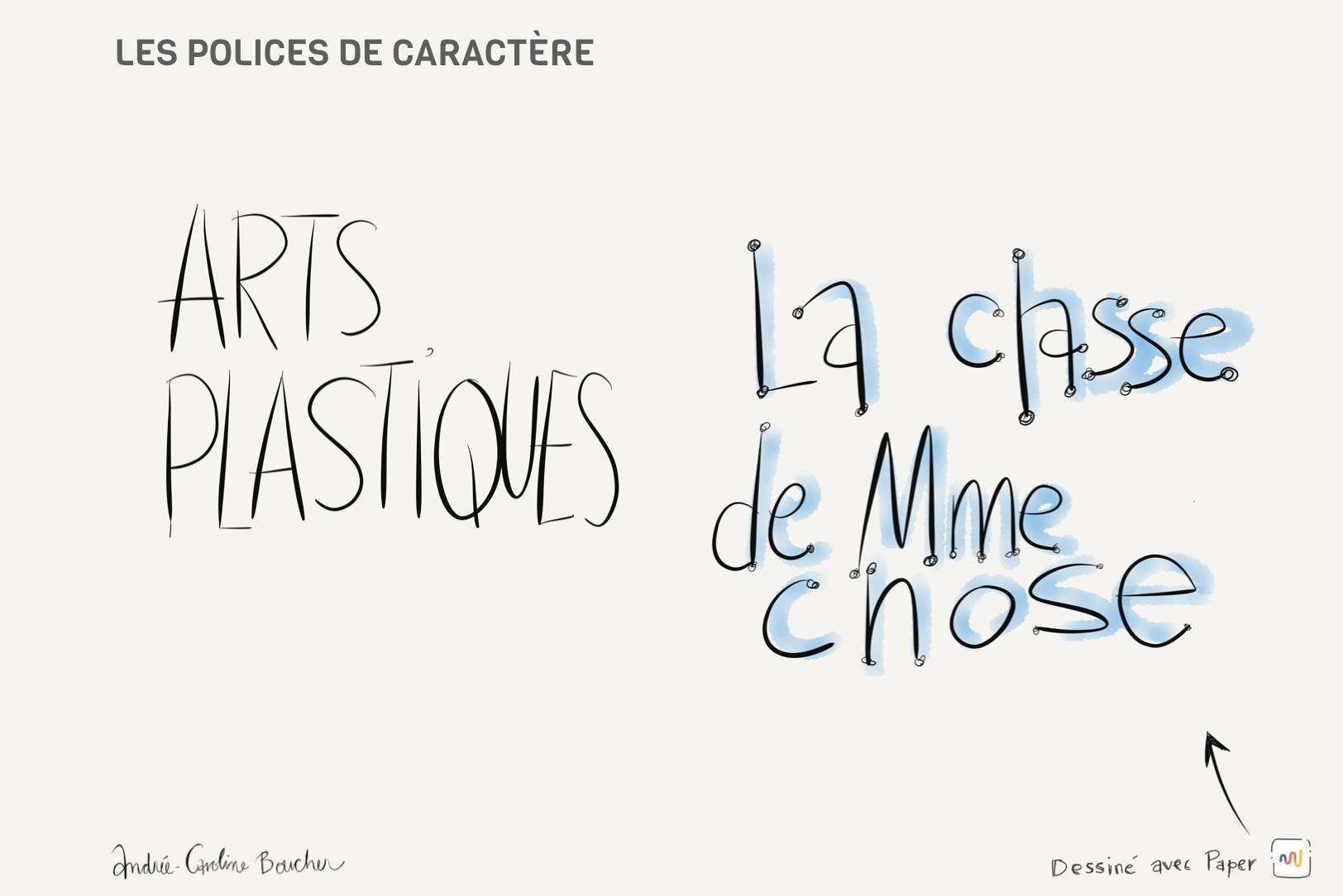 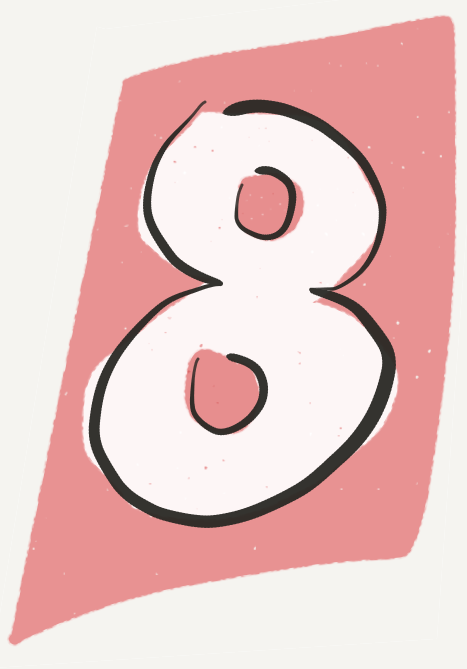 La structure
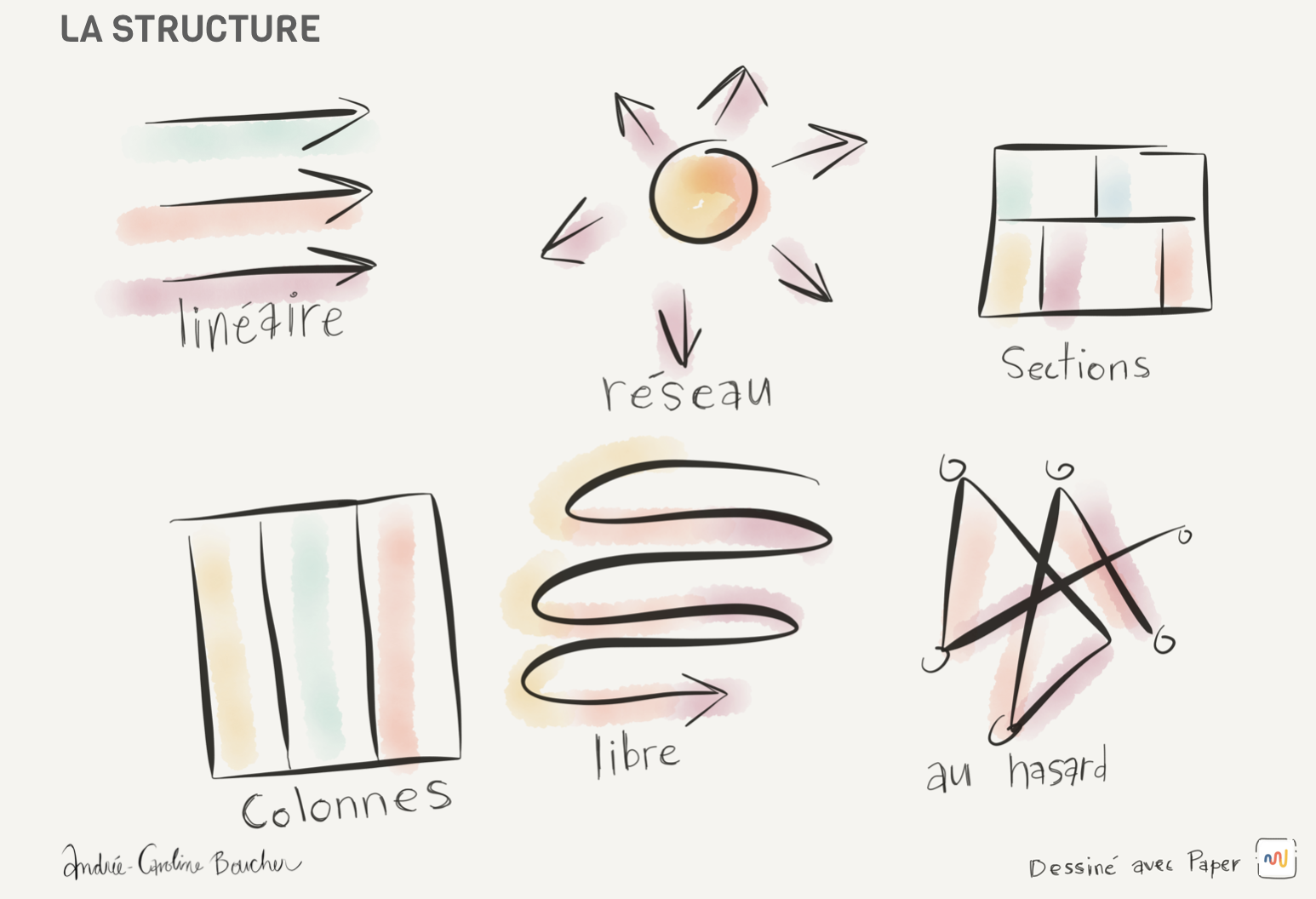 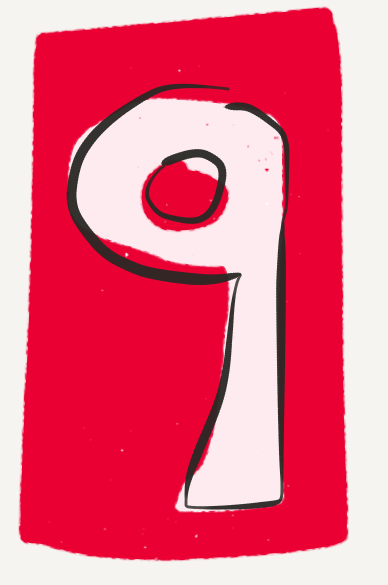 Les formes 3D - Tutoriels
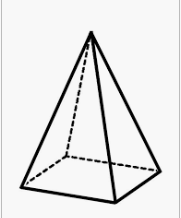 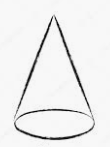 Cube 		Cône 		Sphère 		Cylindre  		Pyramide
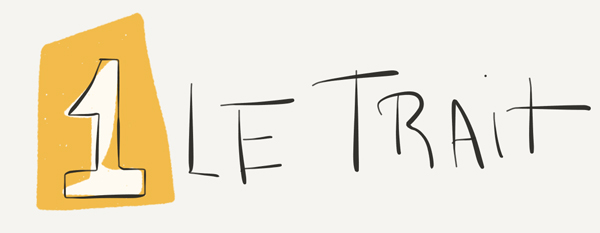 Images libres de droits
10 sites de référence :
Comment utiliser le 
croquis-note en 
mathématiques ou en sciences?
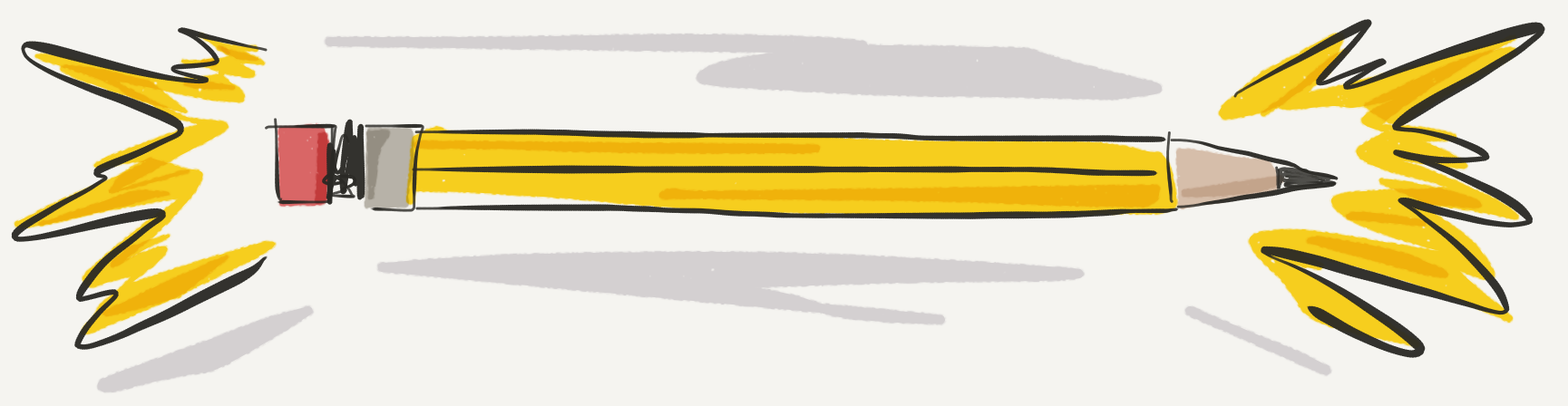 Exemples
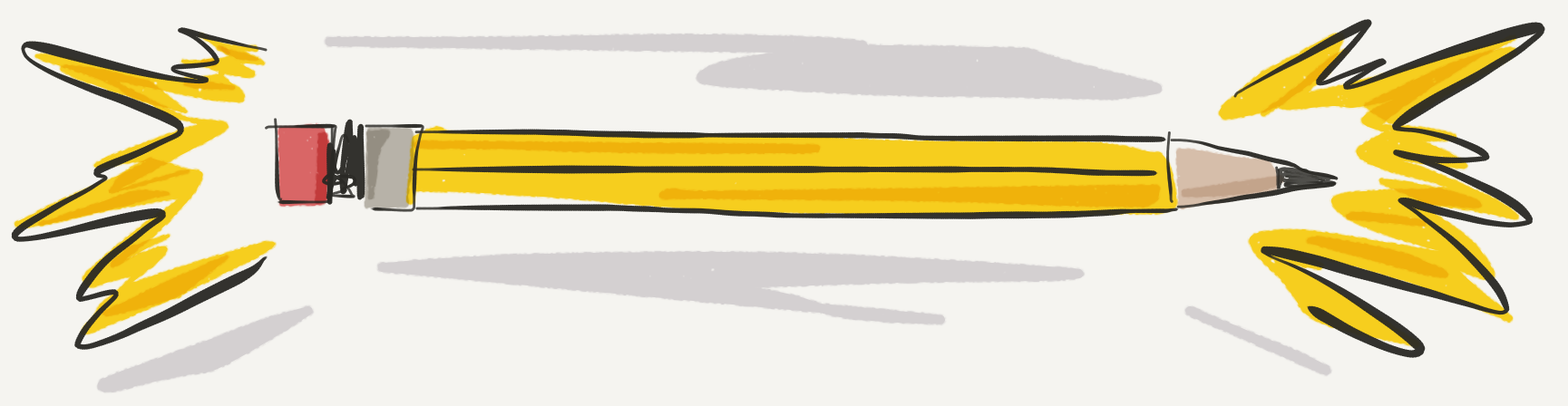 en mathématiques
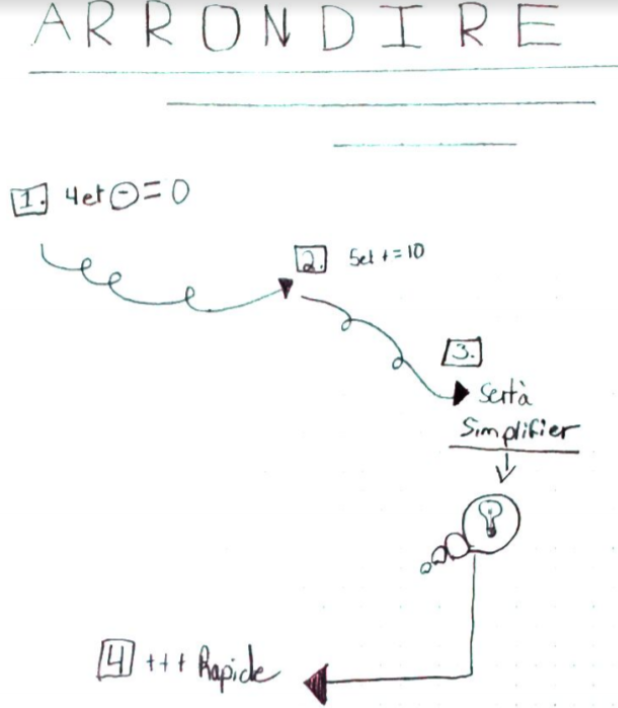 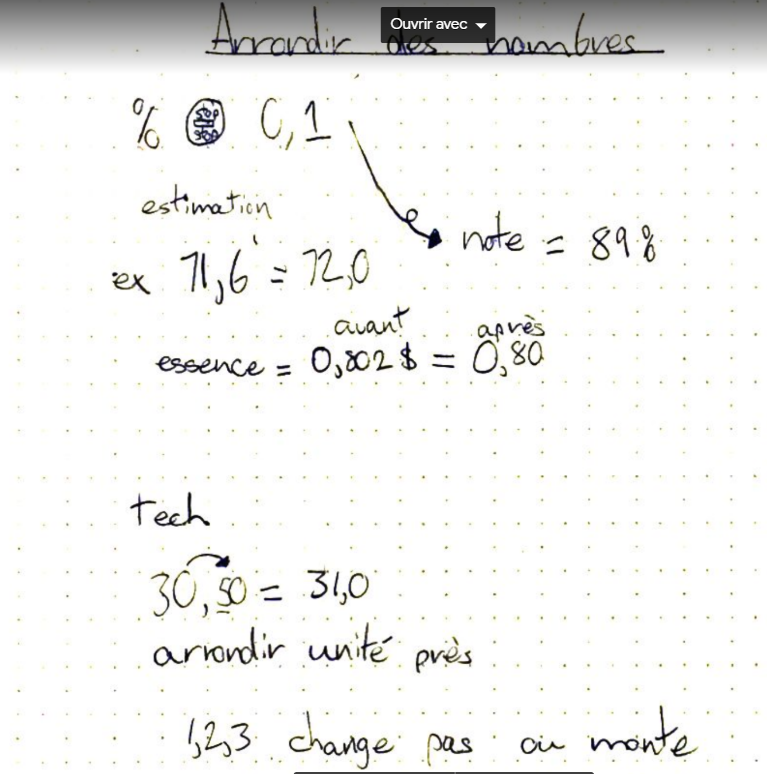 Travaux réalisés par les élèves de Mme Mélanie Paré à l’école Des Berges
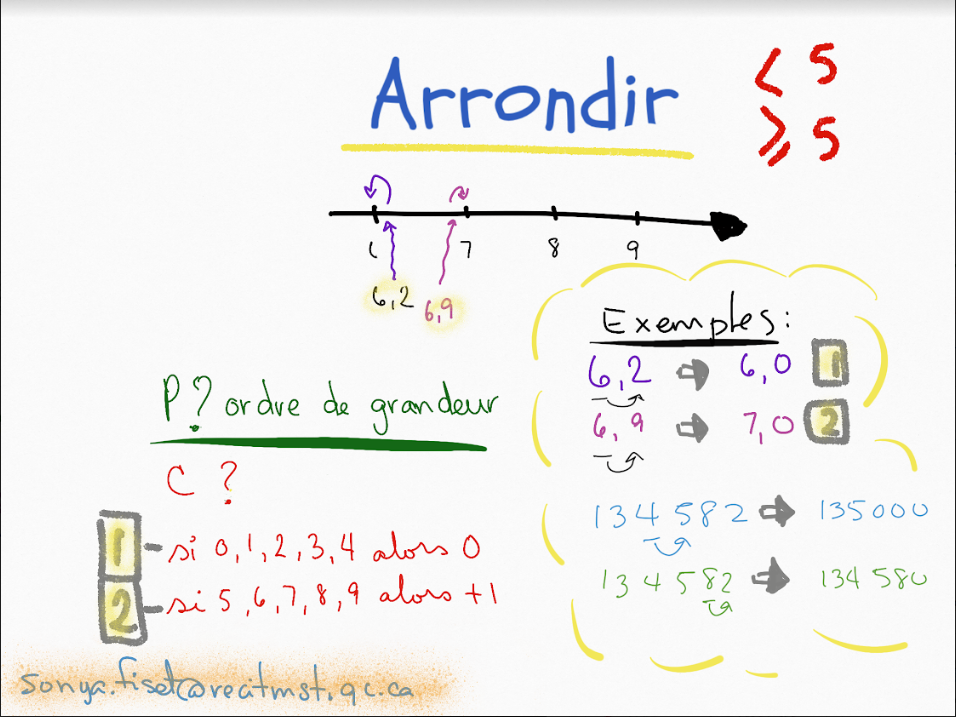 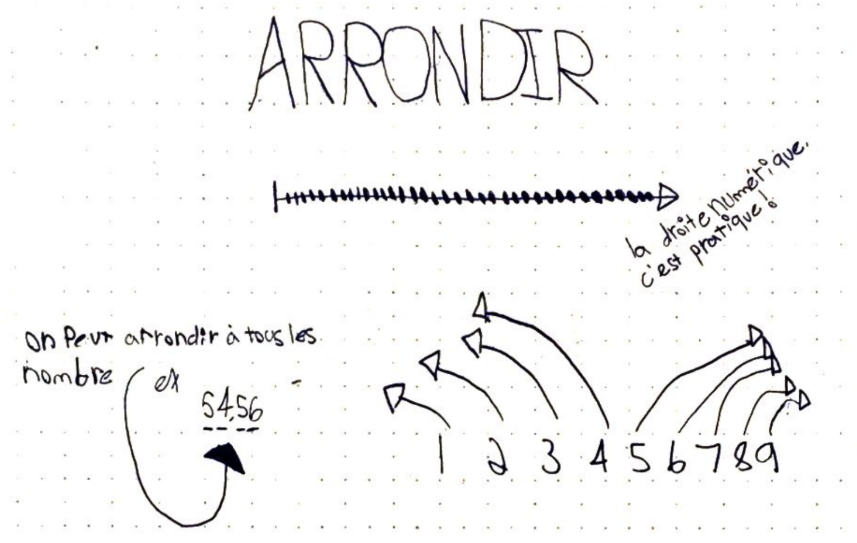 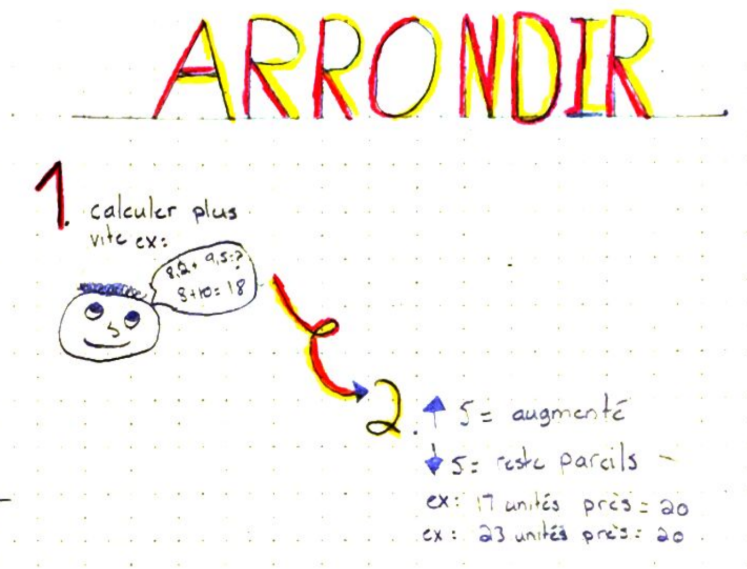 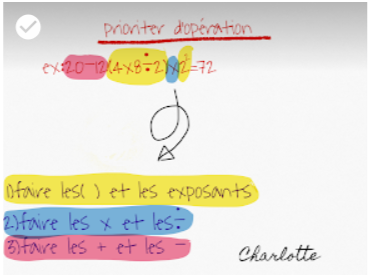 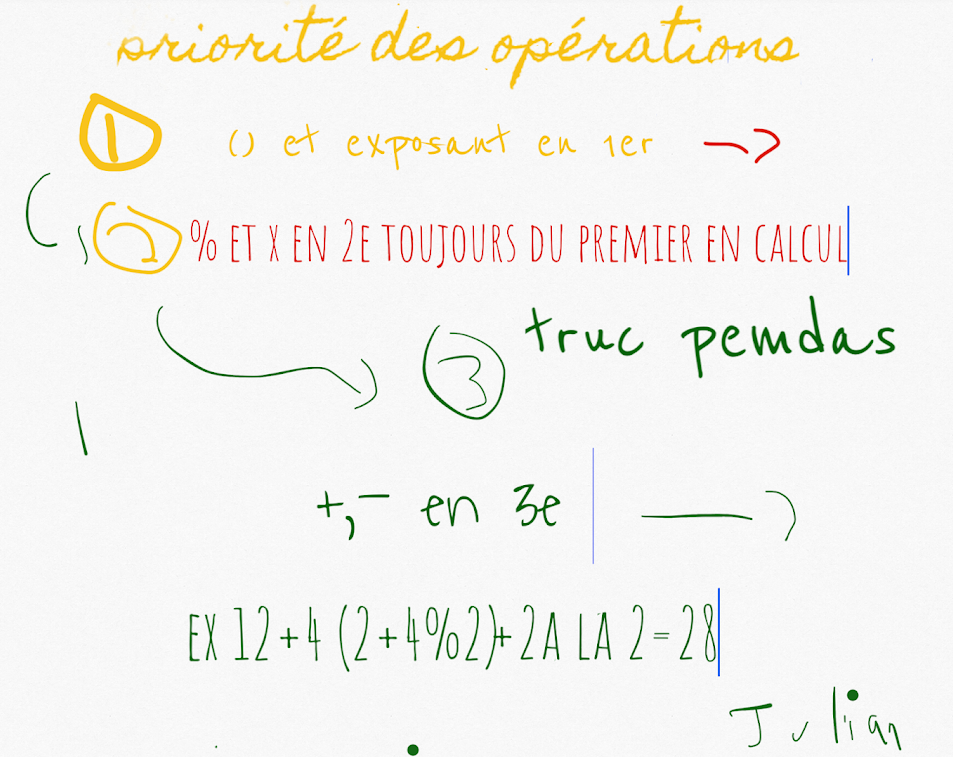 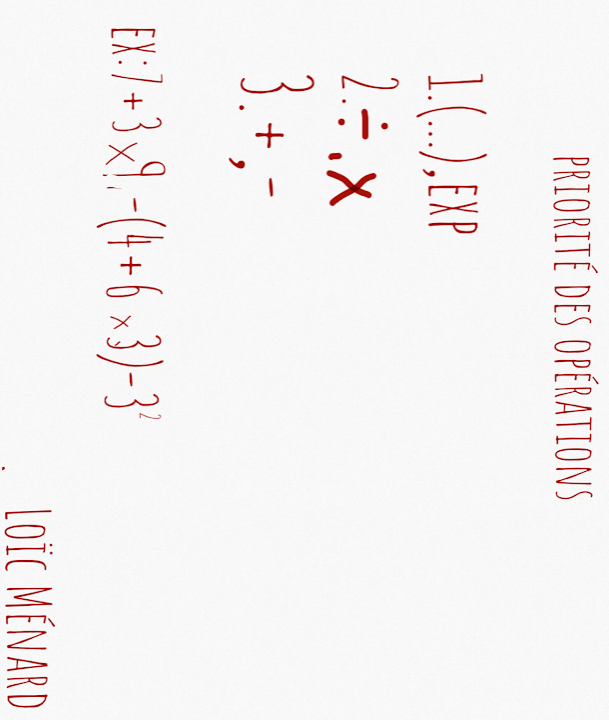 Travaux réalisés par les élèves de Mme Mélanie Paré à l’école Des Berges
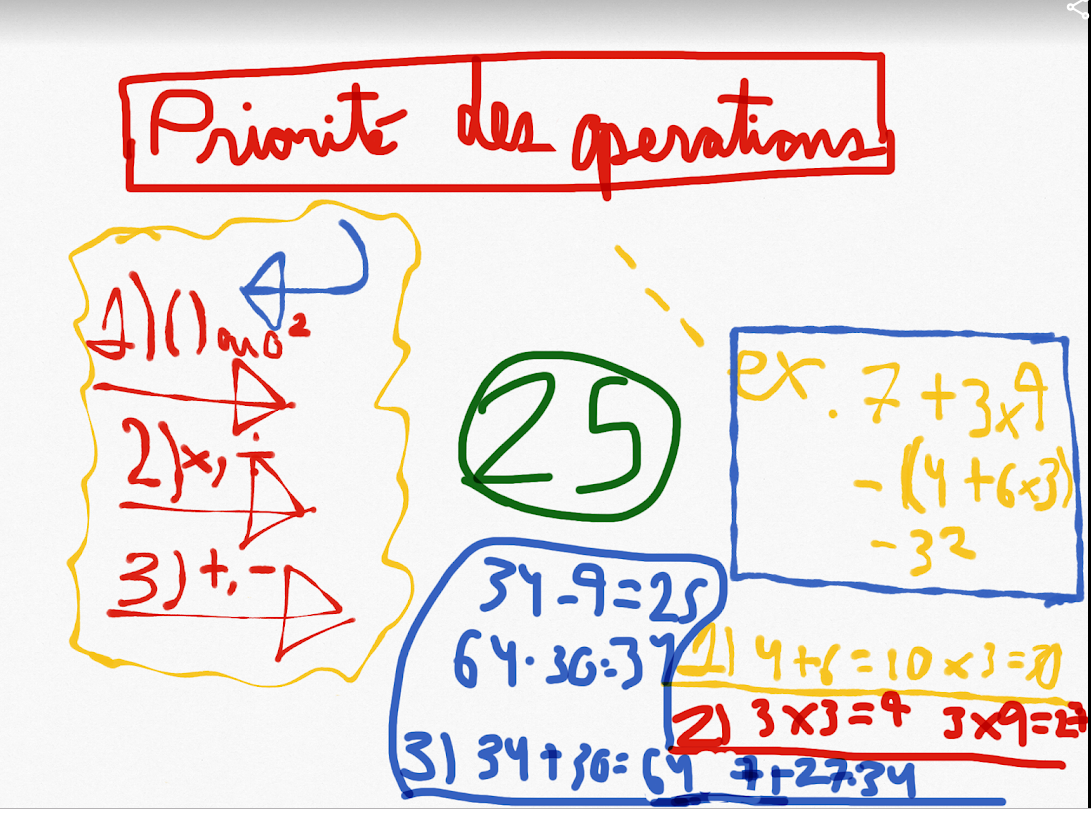 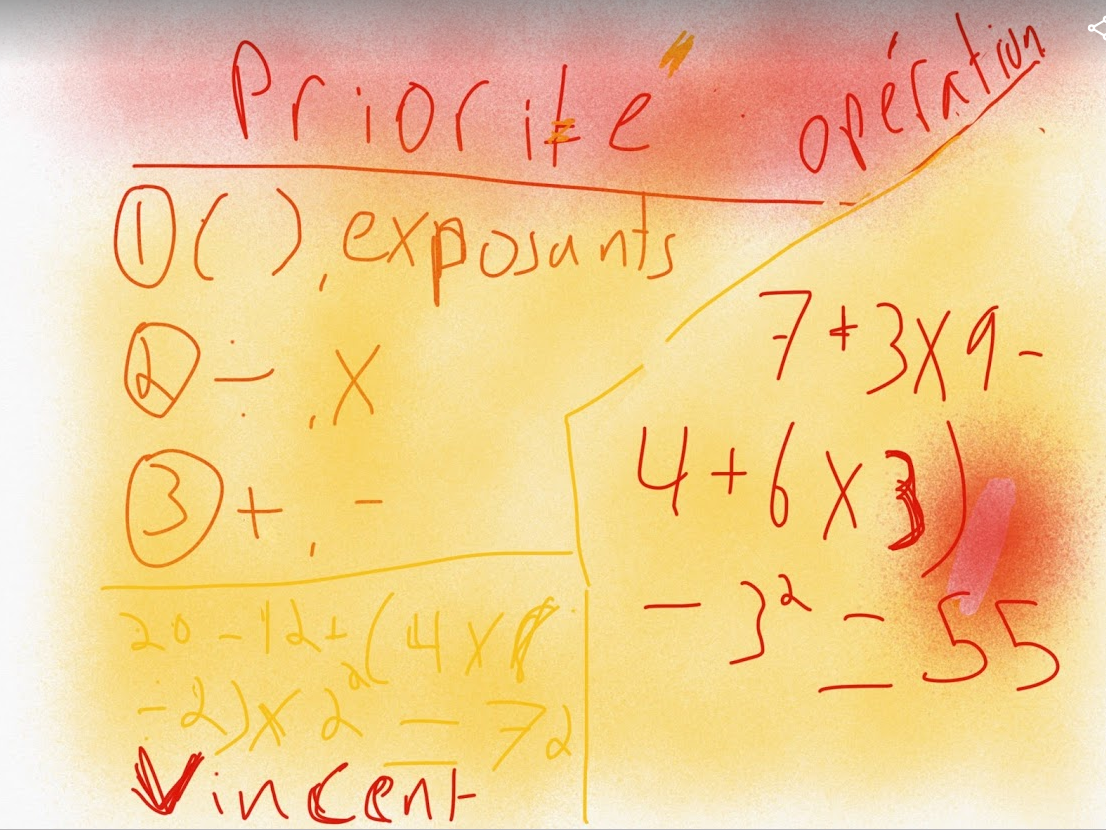 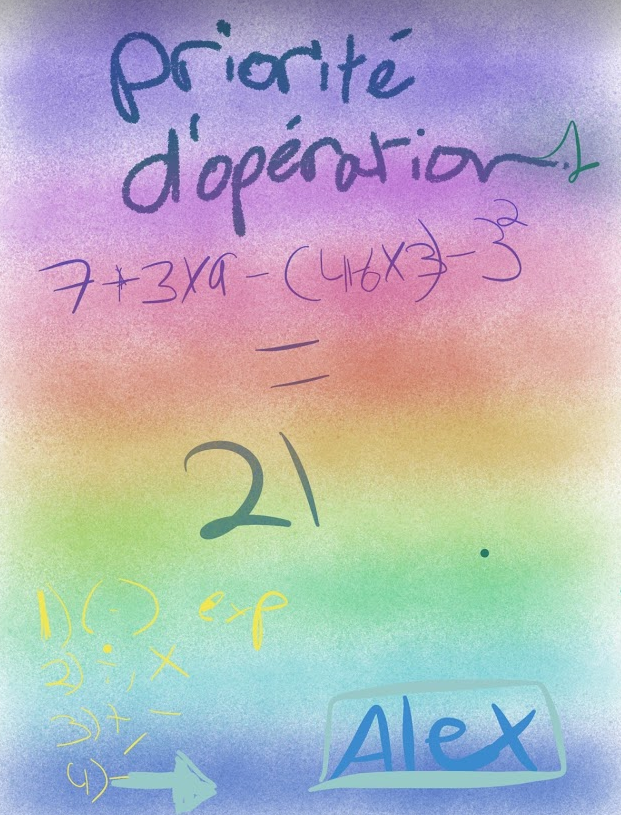 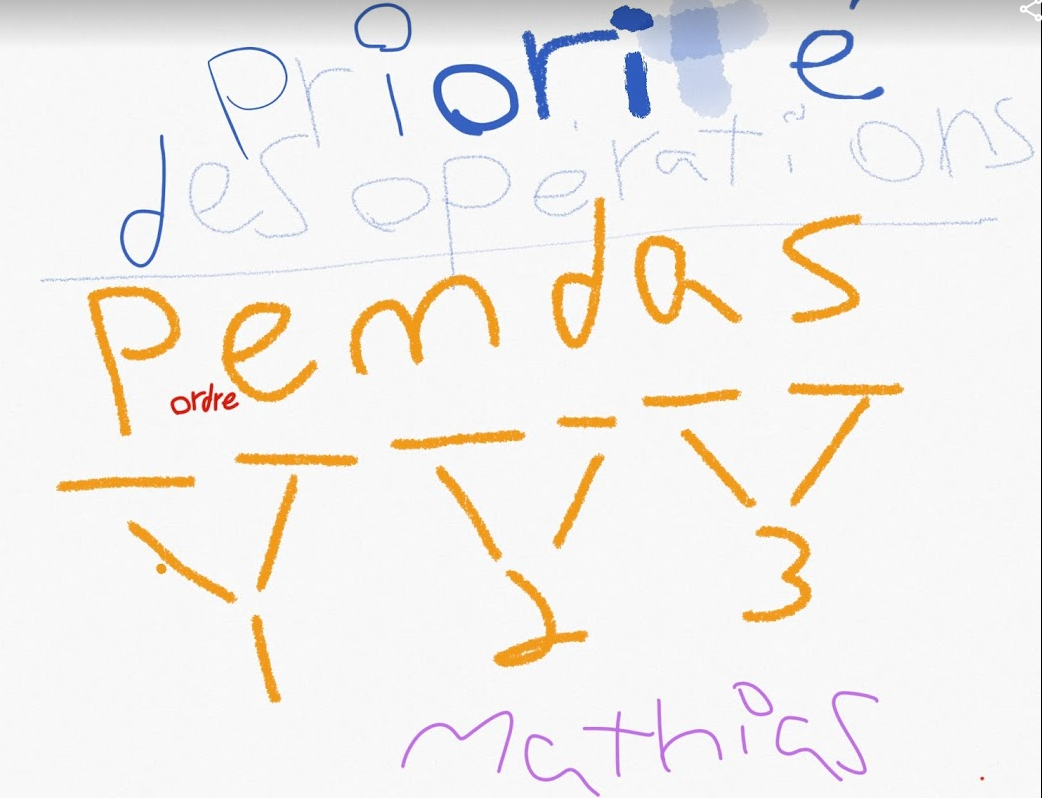 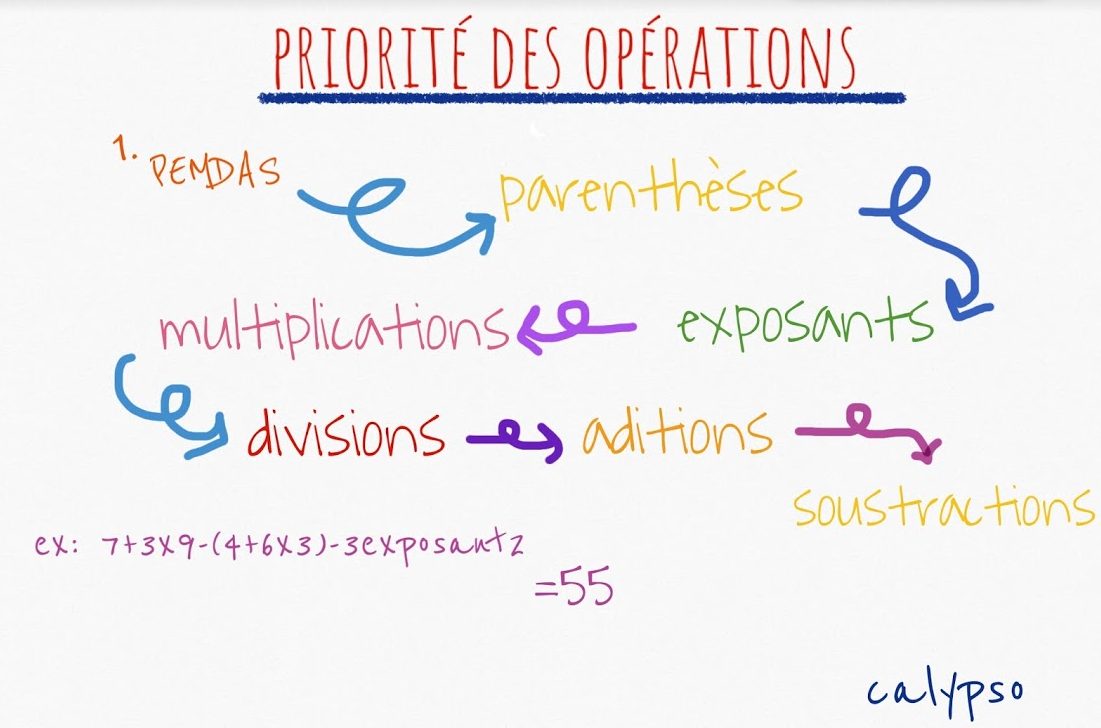 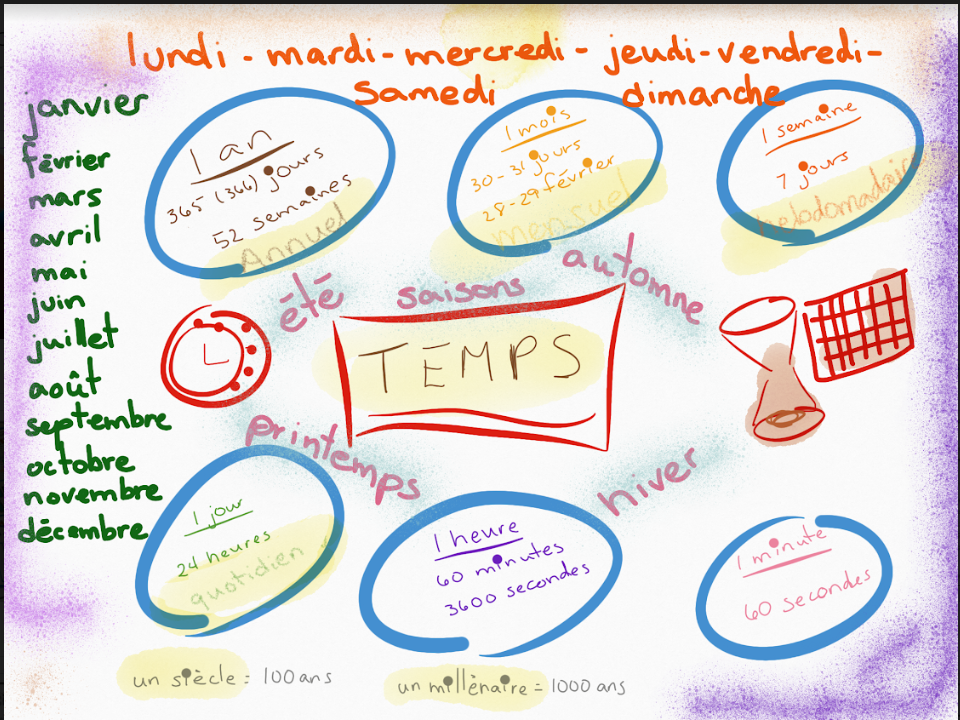 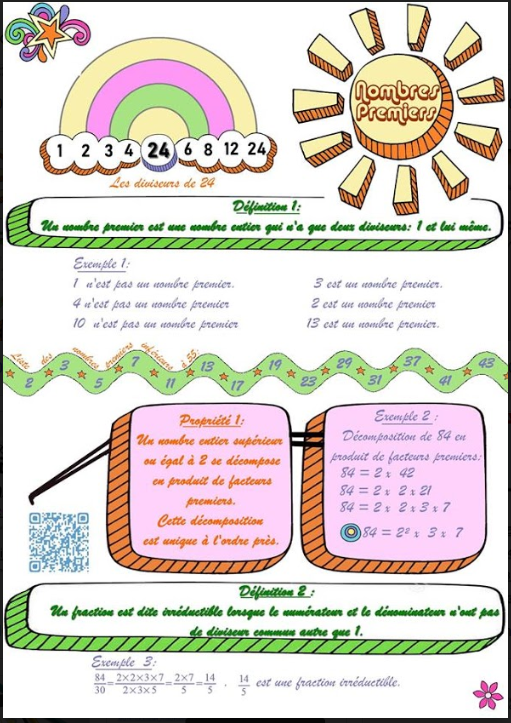 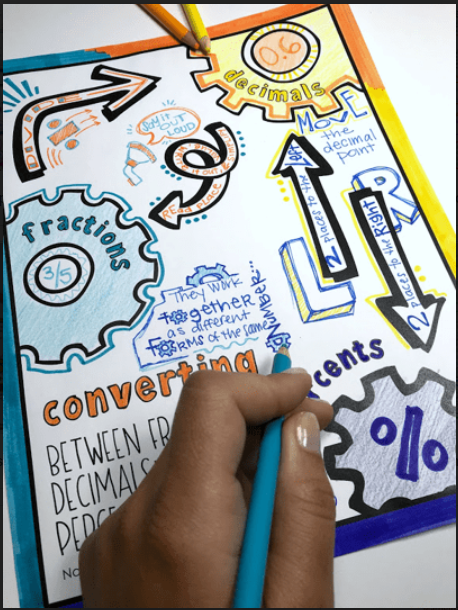 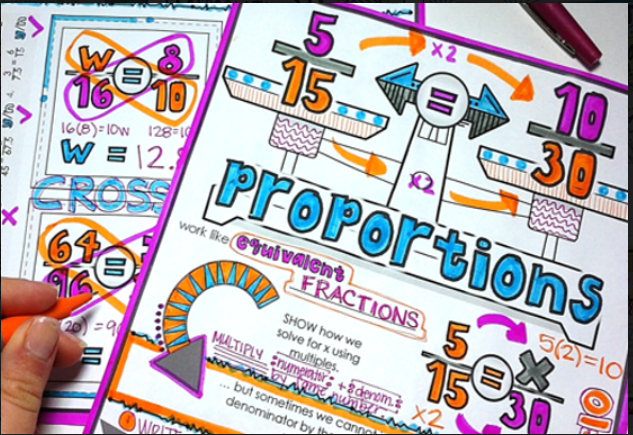 Pour s’inspirer d’idées sur Pinterest
Exemples
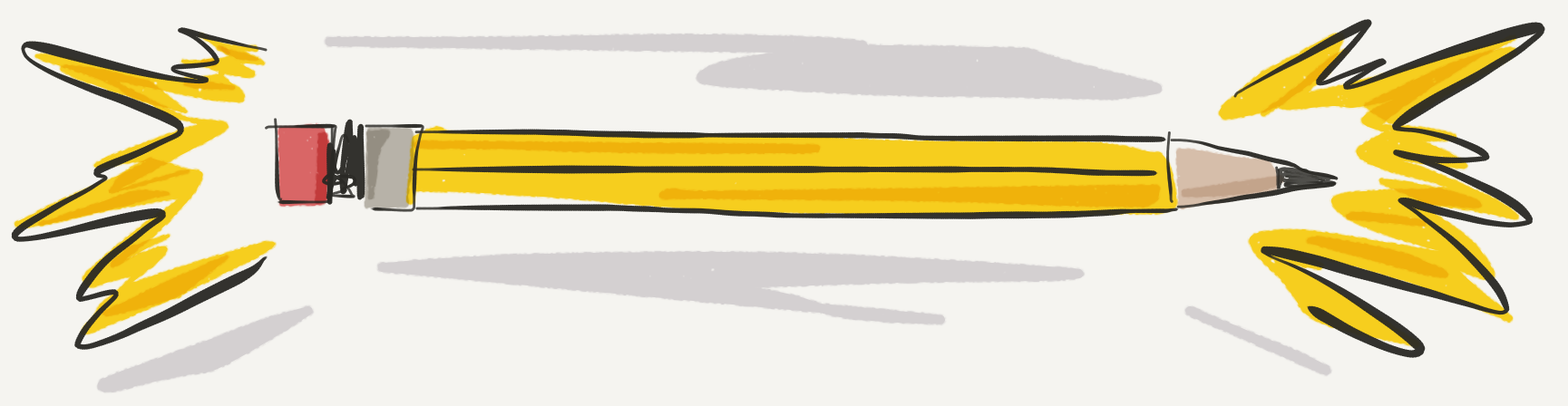 en sciences
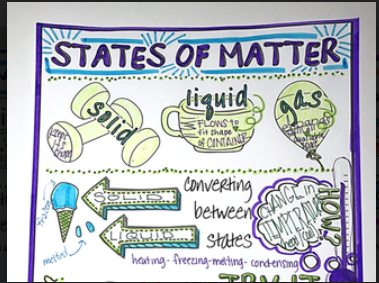 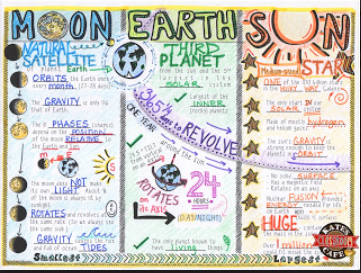 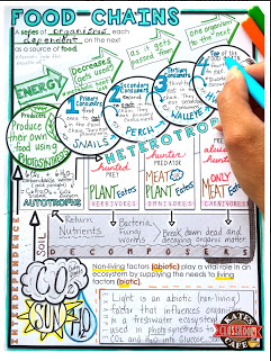 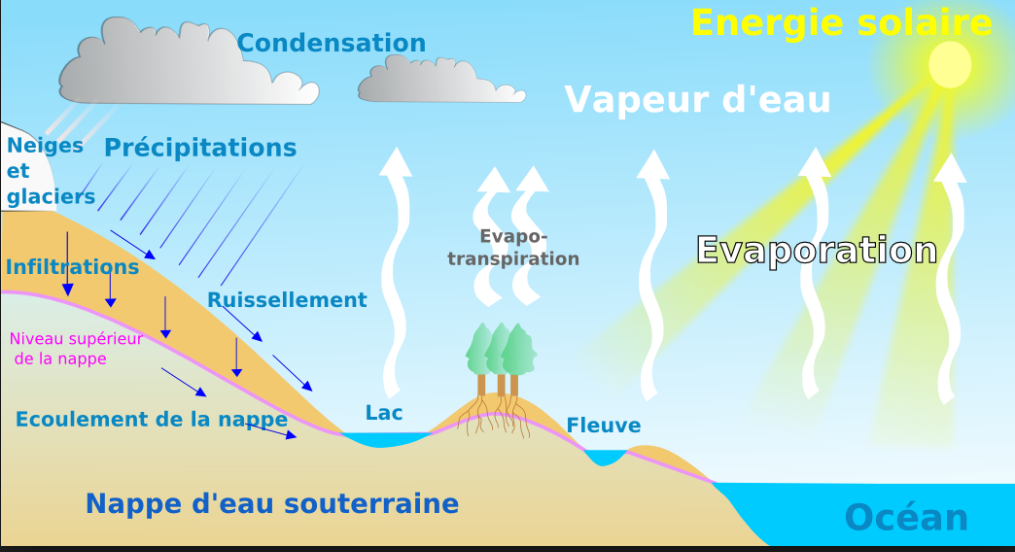 Des synthèses, des cycles, des organigrammes...
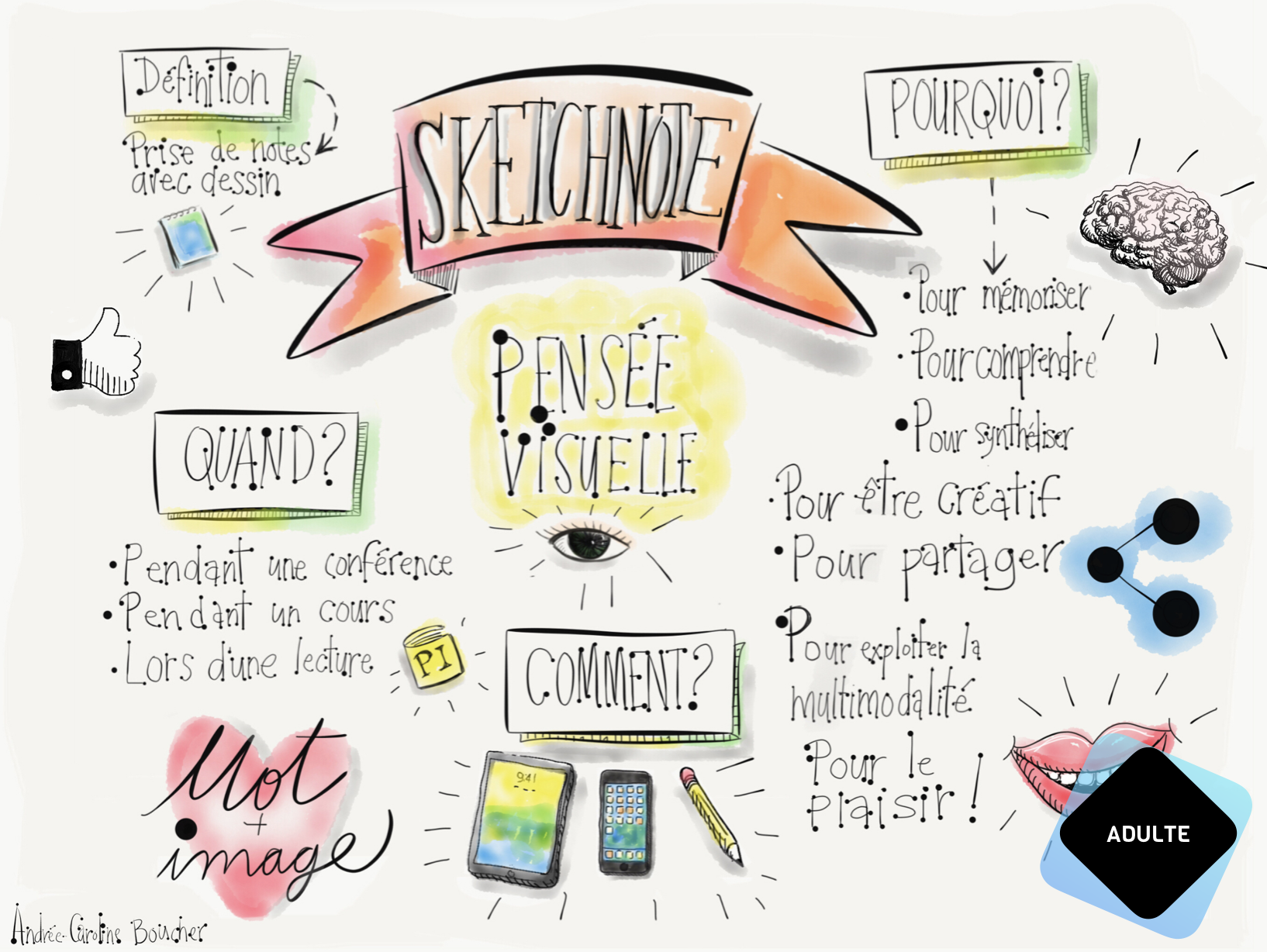 Représenter visuellement des données ou de l’information
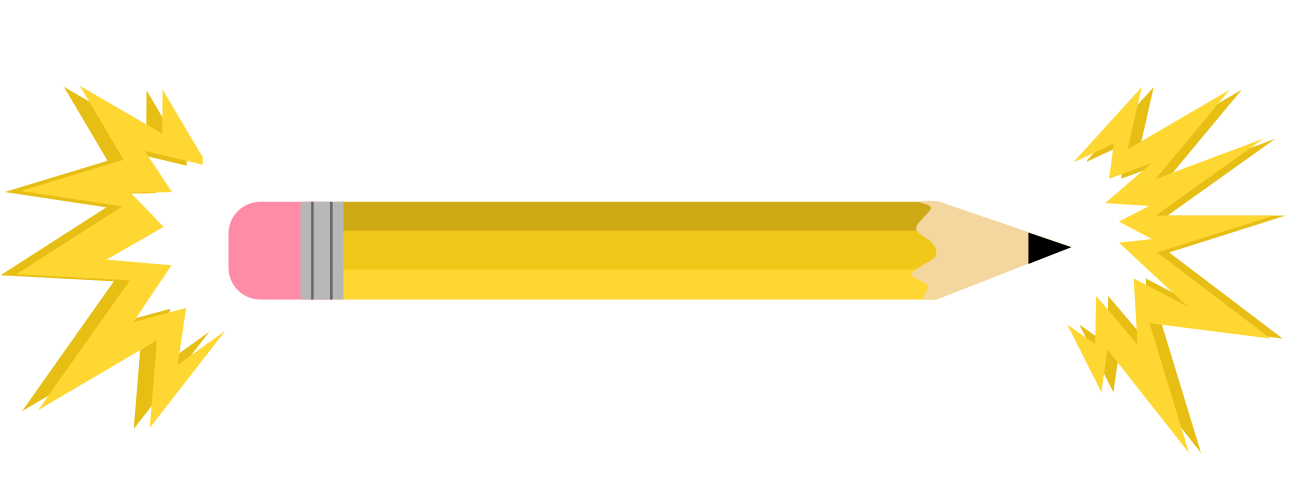 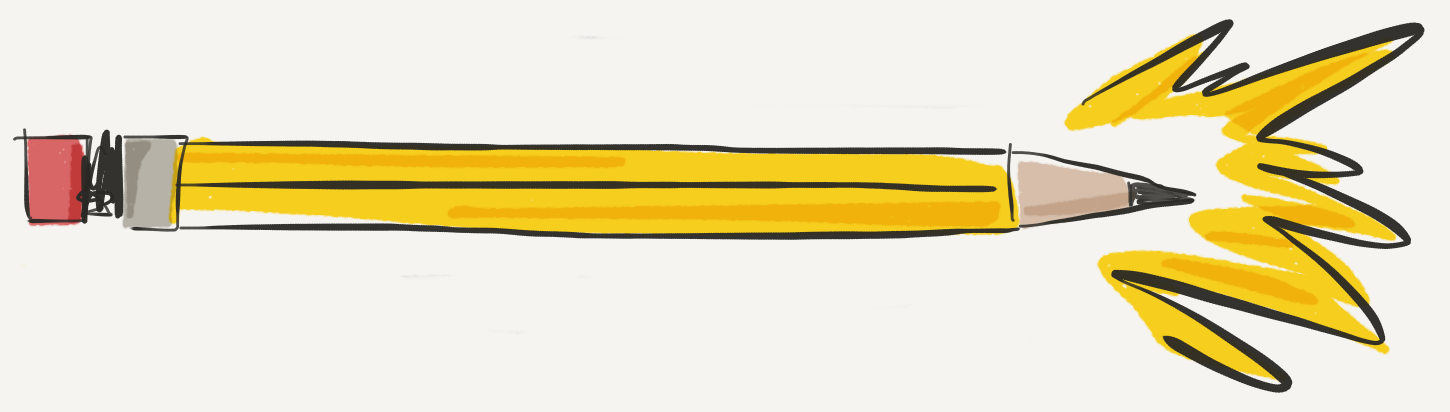 Dessin?
Image!
8. Formations et références
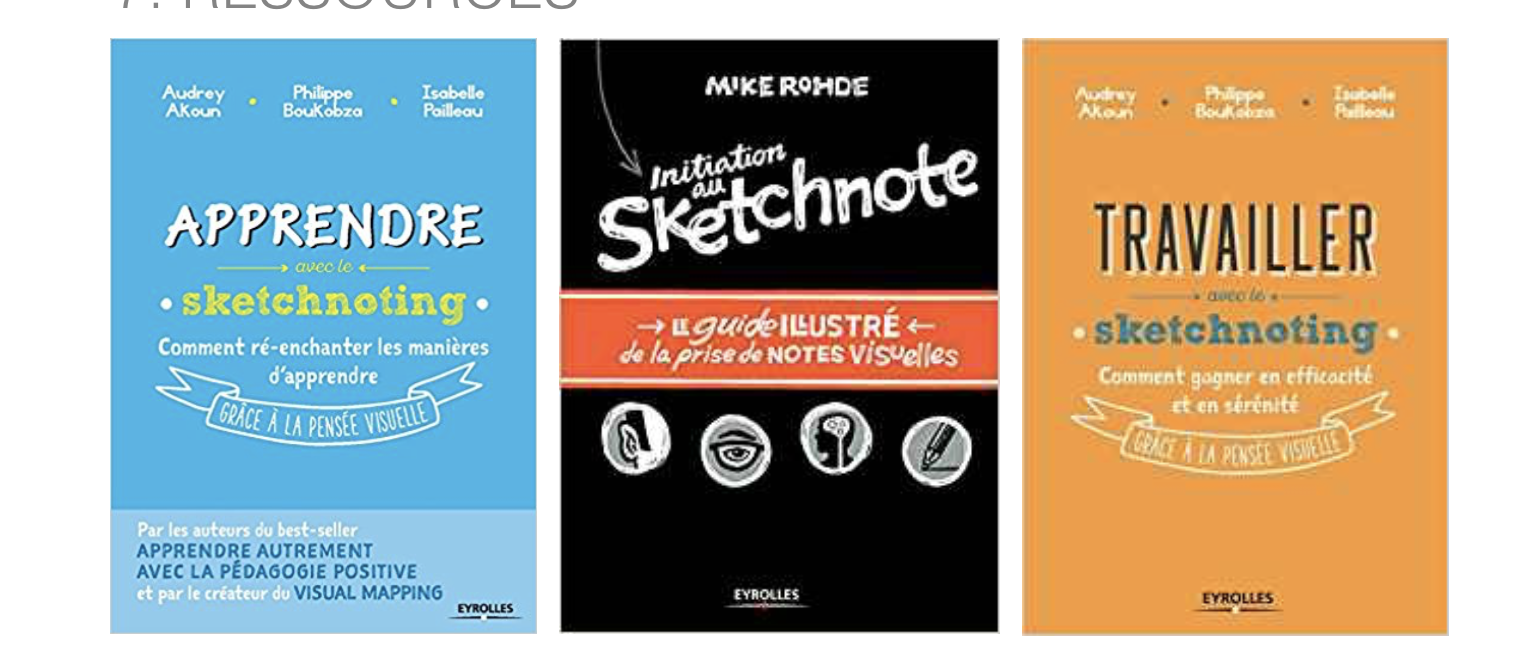 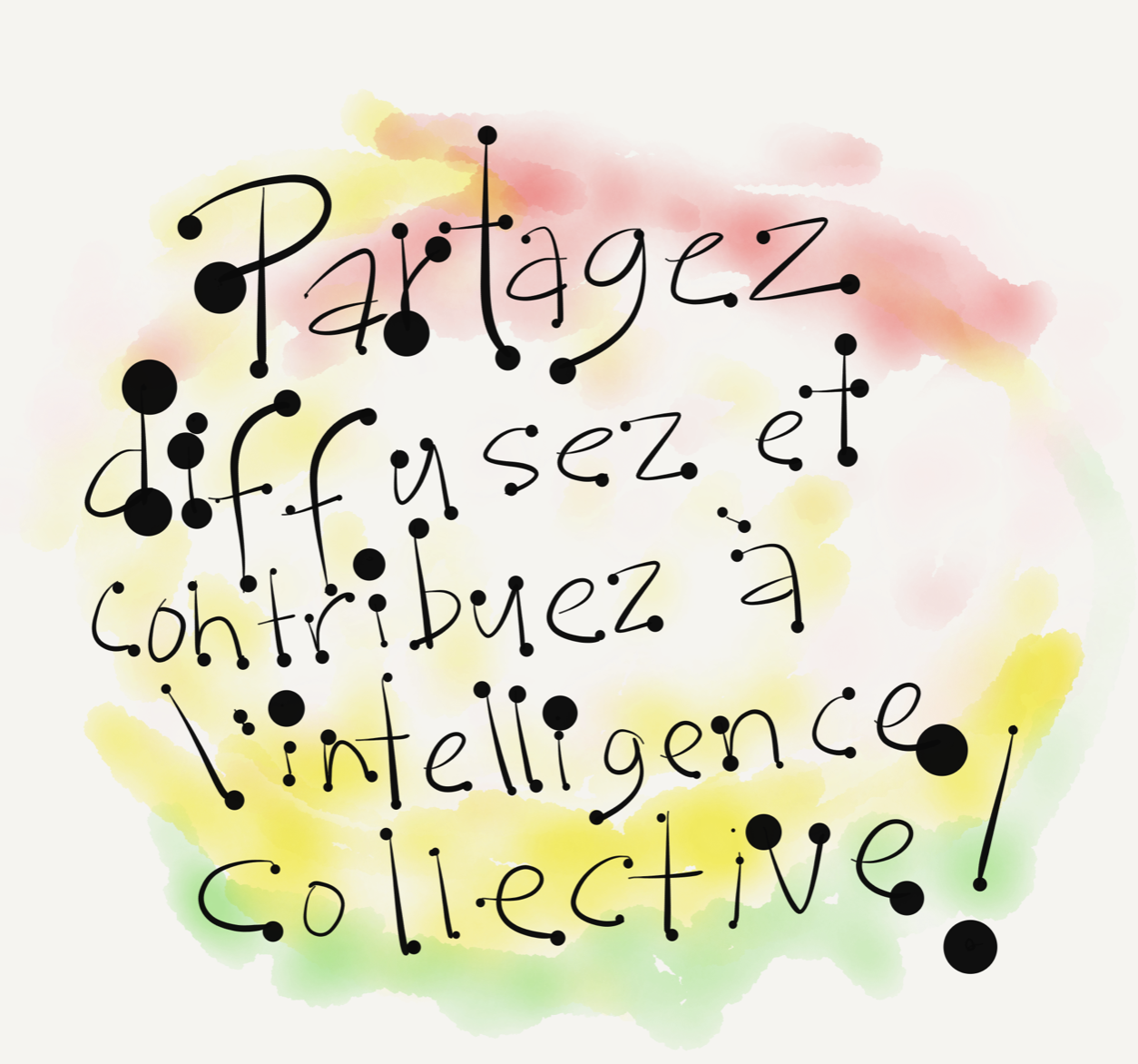 Autoformations  

Campus RÉCIT - 
Le croquis-note 
en univers social
et 
Le croquis-note en MST
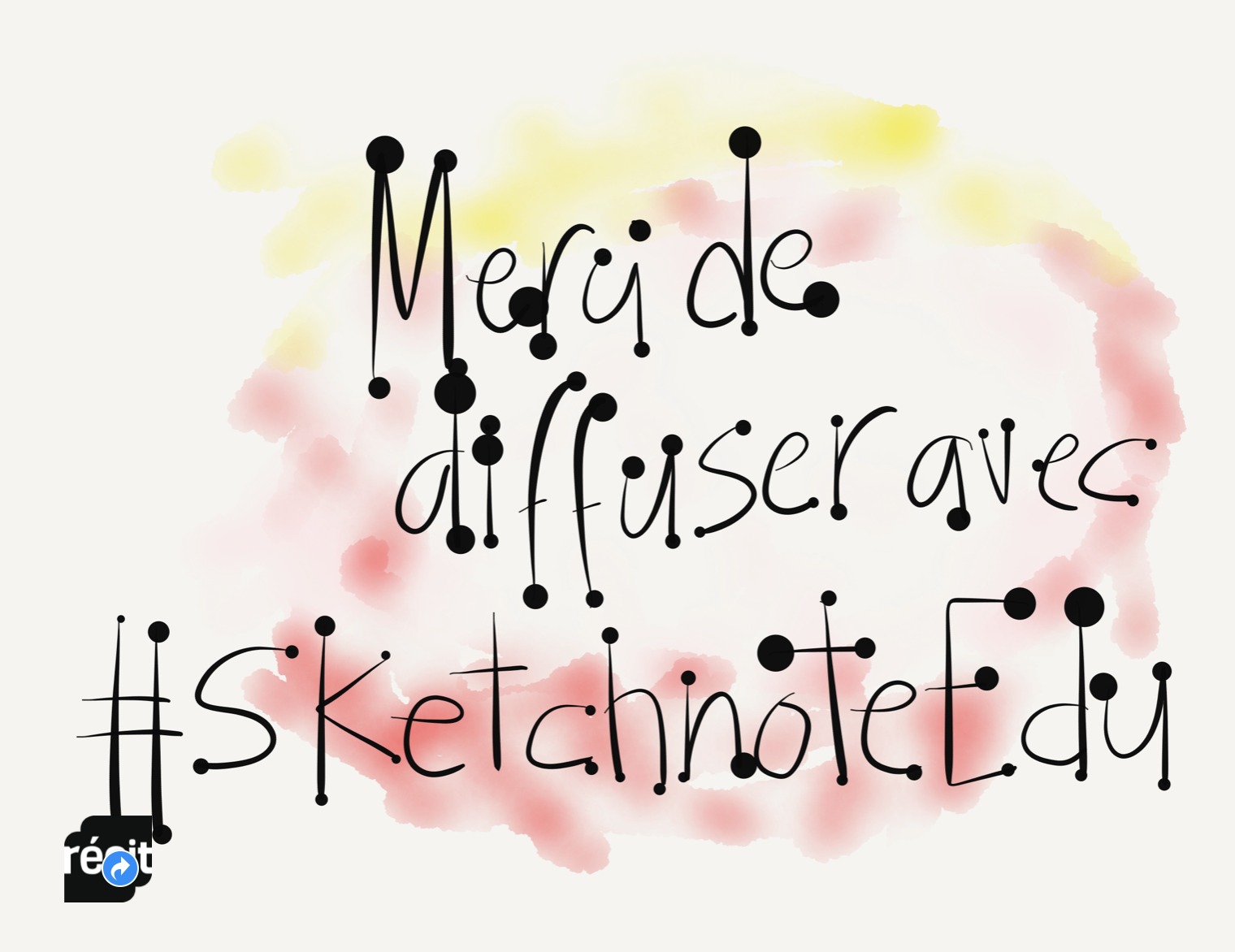 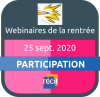 Autoformation sur le Campus Récit
Dans « Ajouter un travail », inscrire participation au webinaire et la date d’aujourd’hui ou la date du visionnement asynchrone.
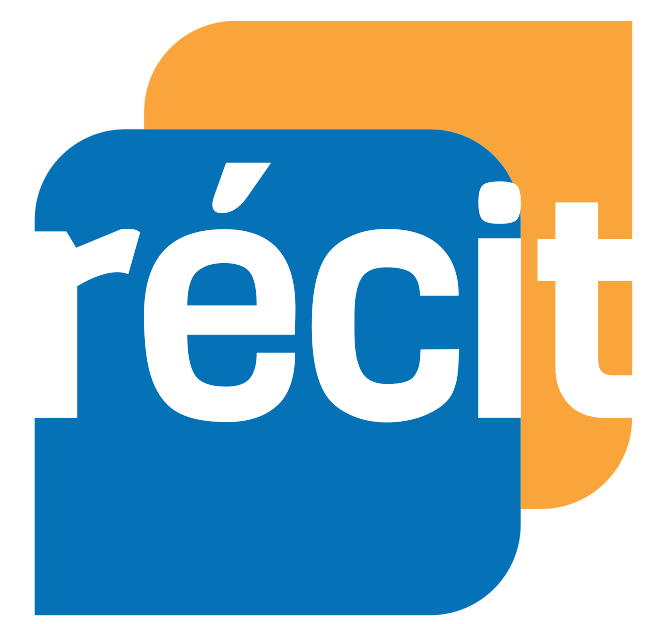 Badge de participation
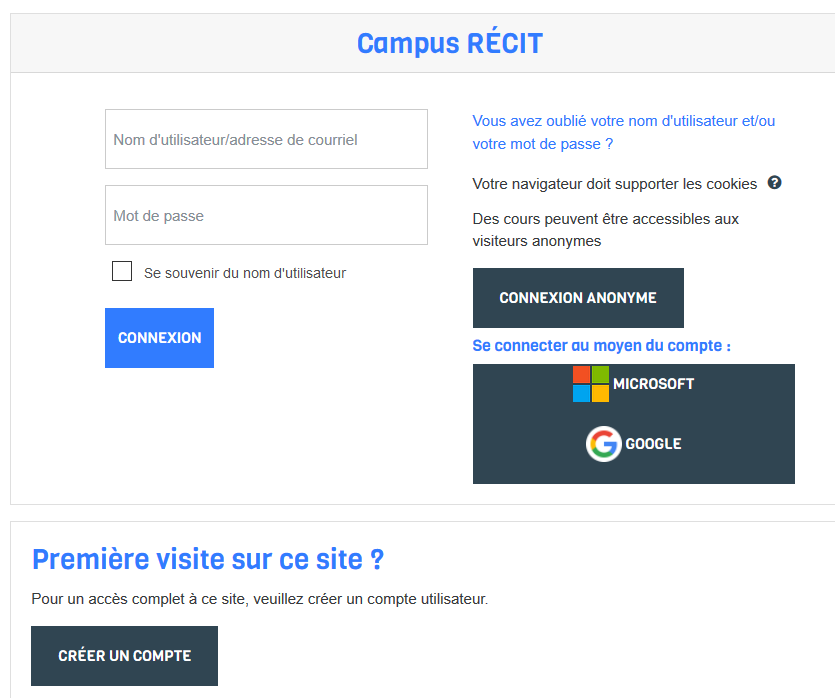 campus.recit.qc.ca
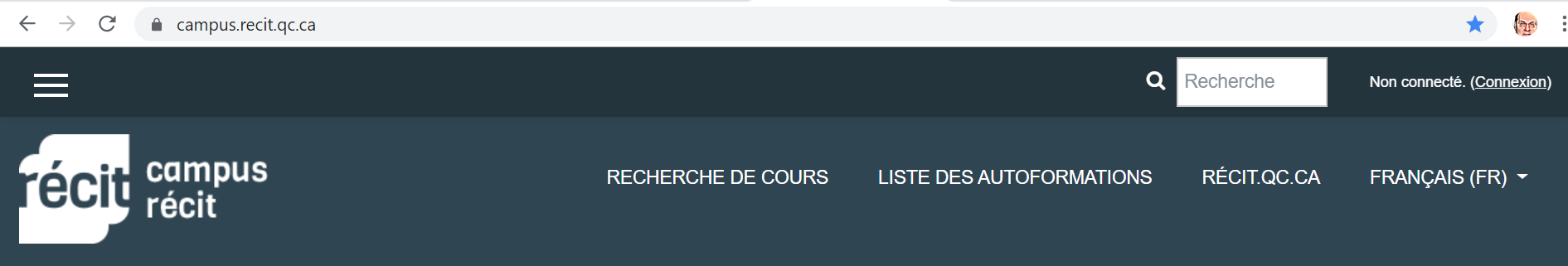 3
(Connexion)
1
2
Cliquez sur le lien qui apparaît sous votre atelier pour accéder à la page d’obtention de ce badge.
monurl.ca/rdv2020
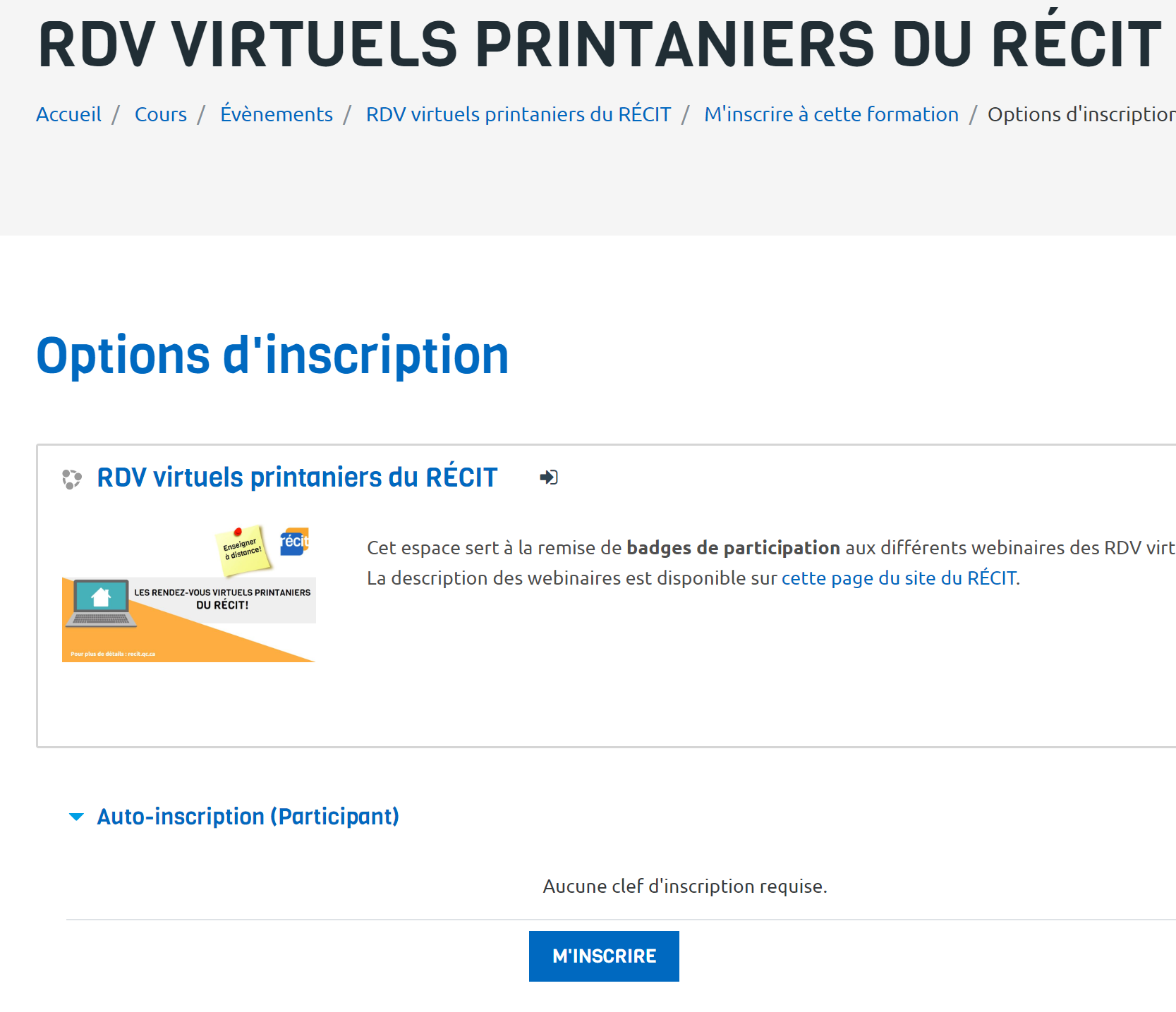 Pour demander le badge ajoutez un travail et résumez en quelques mots votre atelier.
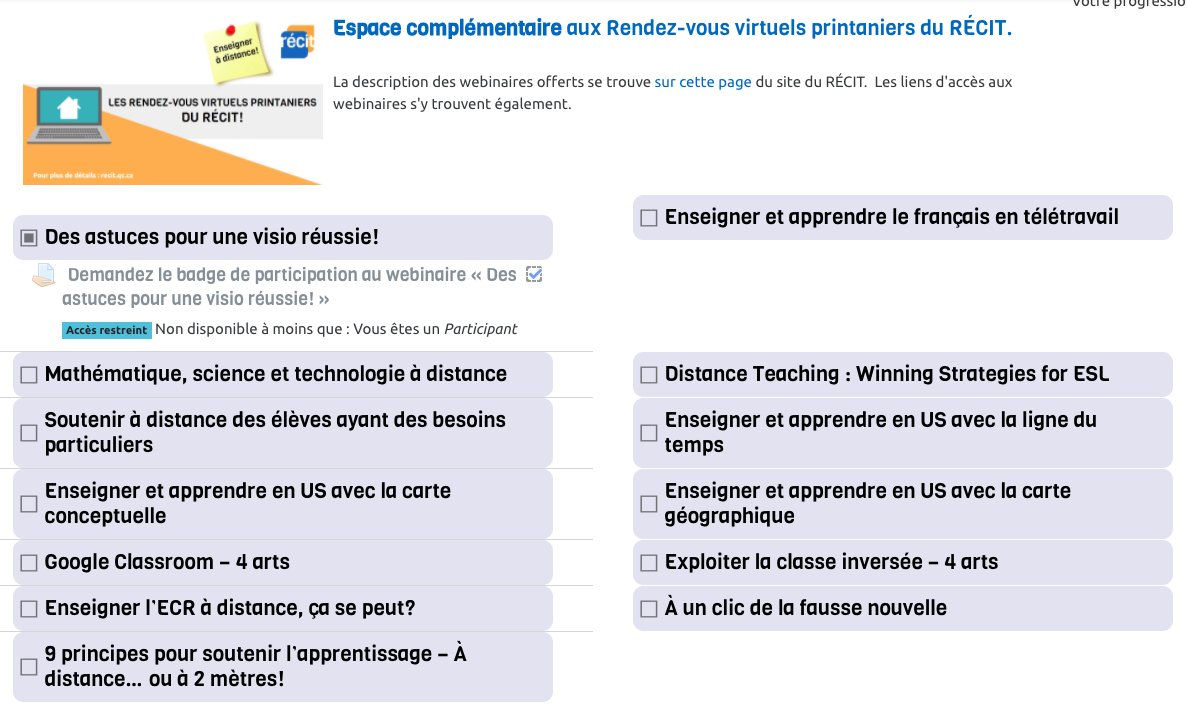 5
4
6
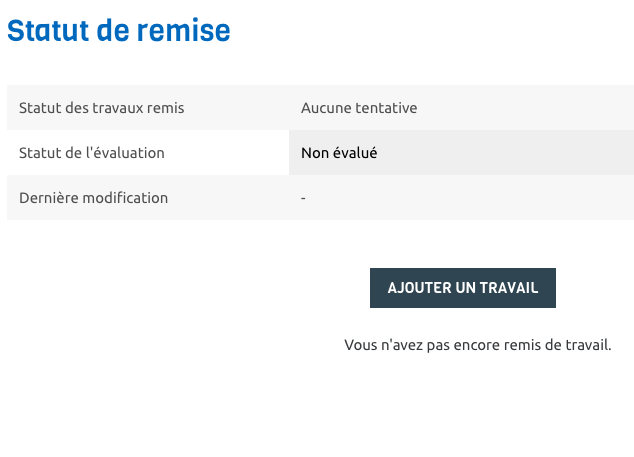 Lien du formulaire de rétroaction
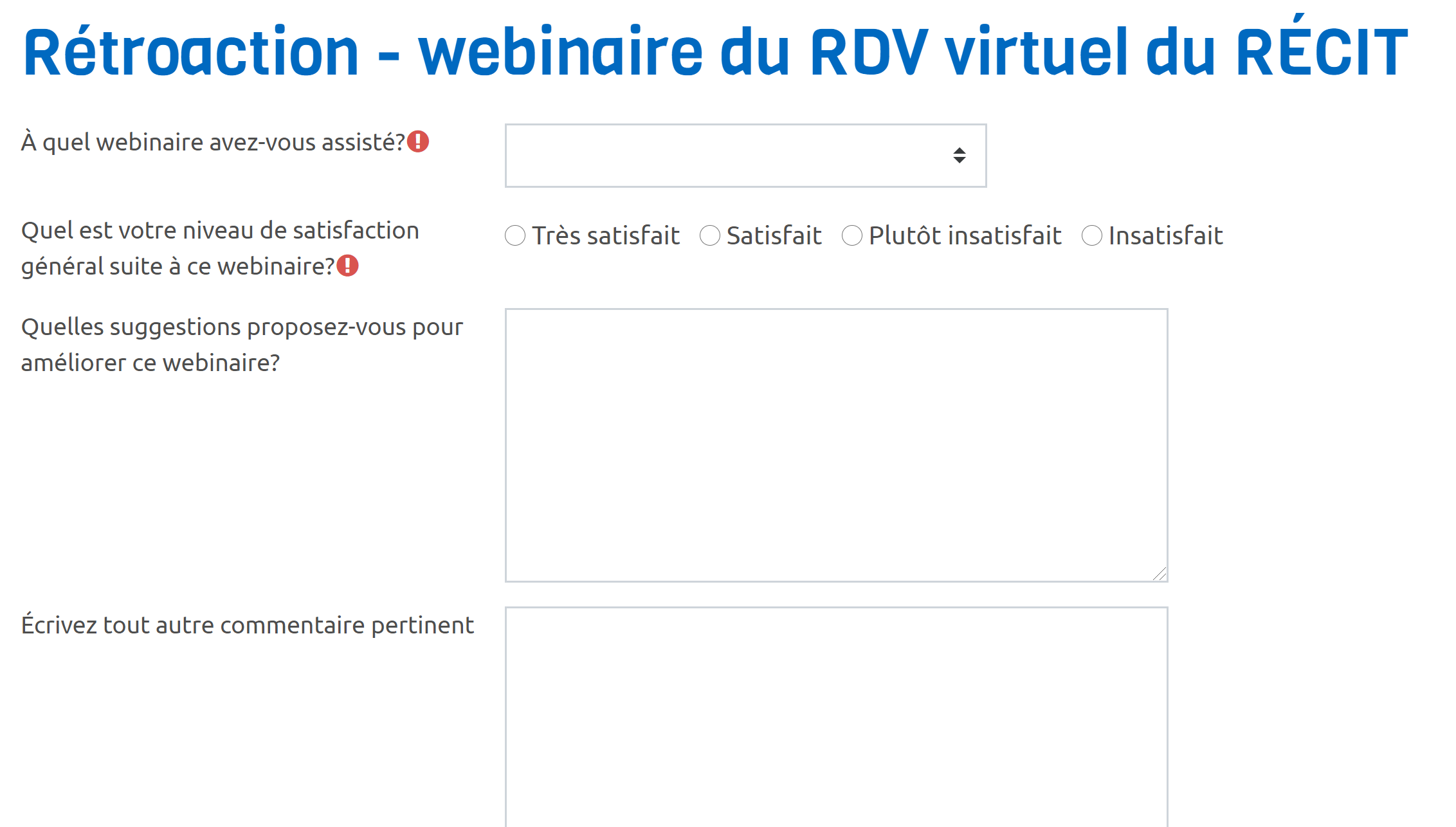 [Speaker Notes: Lien du formulaire de rétroaction : https://campus.recit.qc.ca/mod/feedback/view.php?id=7952]
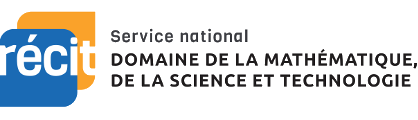 MERCI !
Sonya.Fiset@recitmst.qc.ca
equipe@recitmst.qc.ca 
Page Facebook
Twitter
Chaîne YouTube
Questions?
Ces formations du RÉCIT sont mises à disposition, sauf exception, selon les termes de la licence Licence Creative Commons Attribution - Pas d’Utilisation Commerciale - Partage dans les Mêmes Conditions 4.0 International.
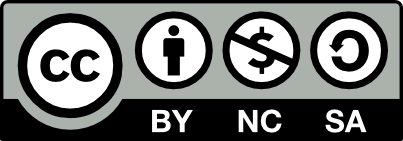 [Speaker Notes: Me joindre sonya.fiset@recitmst.qc.ca
Message à l’équipe : equipe@recitmst.qc.ca 
Page Facebook : https://www.facebook.com/RECITMST2020/
Twitter : https://twitter.com/recitmst
Chaîne YouTube : https://www.youtube.com/channel/UC7IcadI_rZFwso9N81PYqFg]
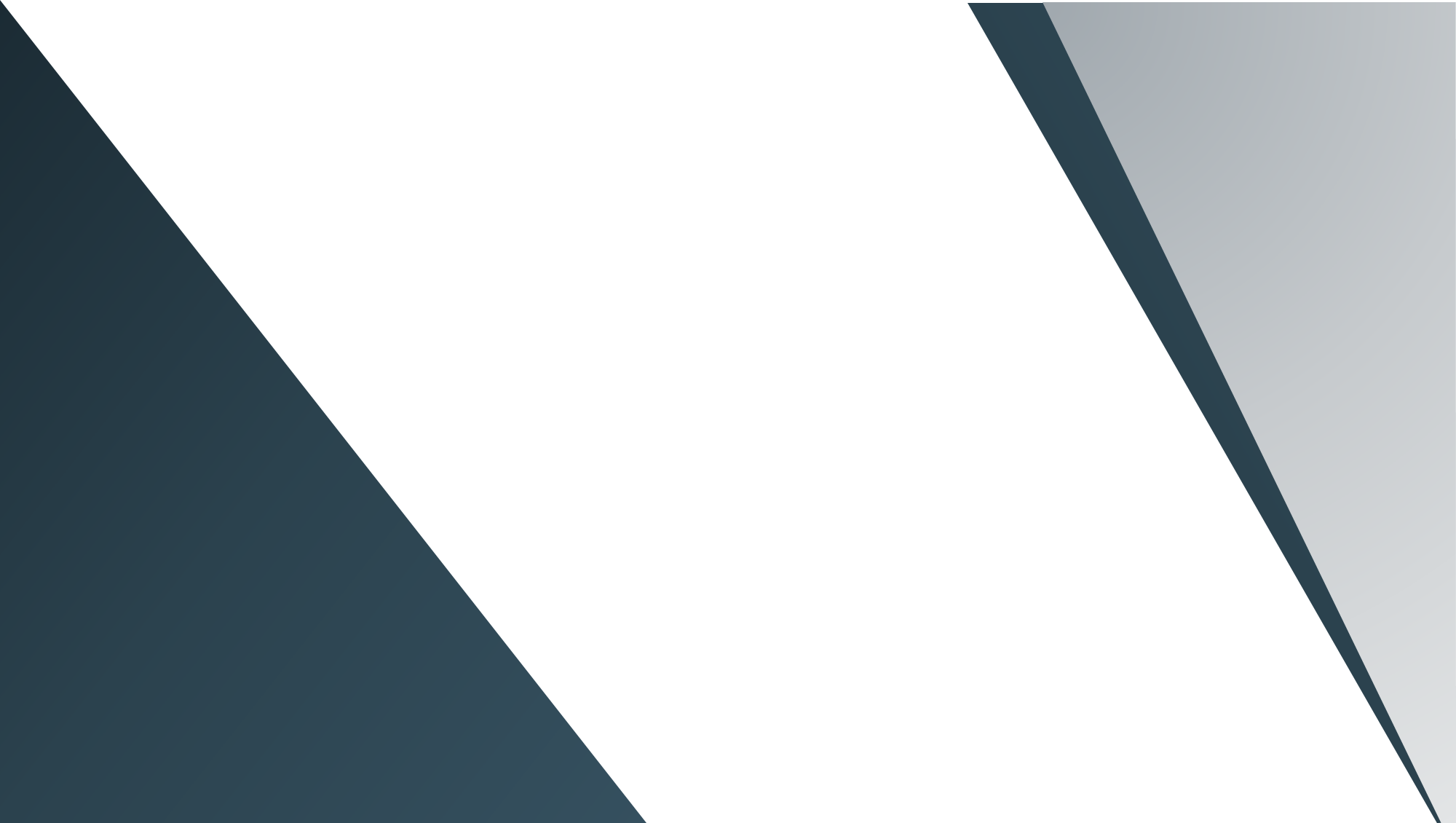 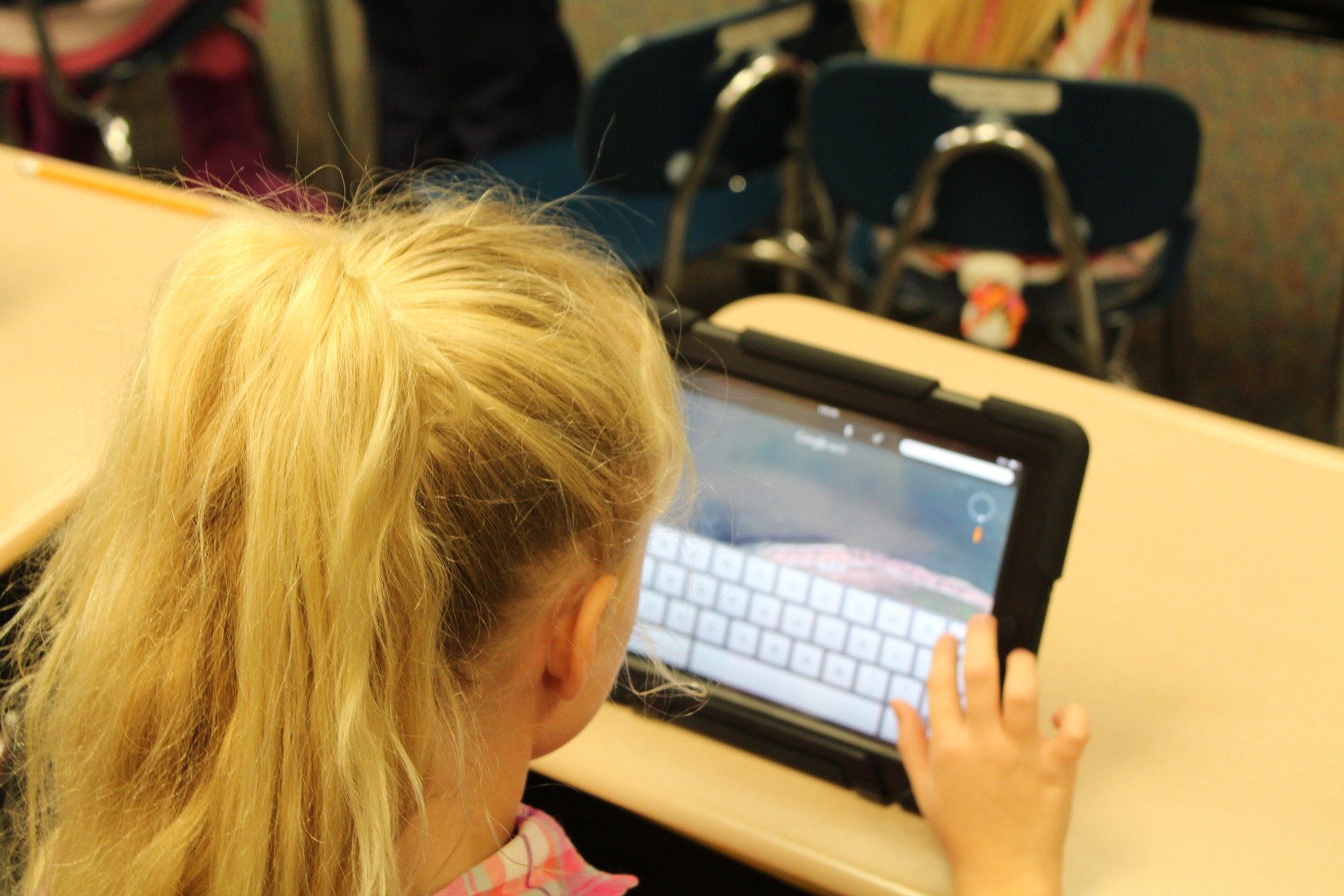 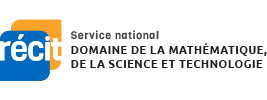 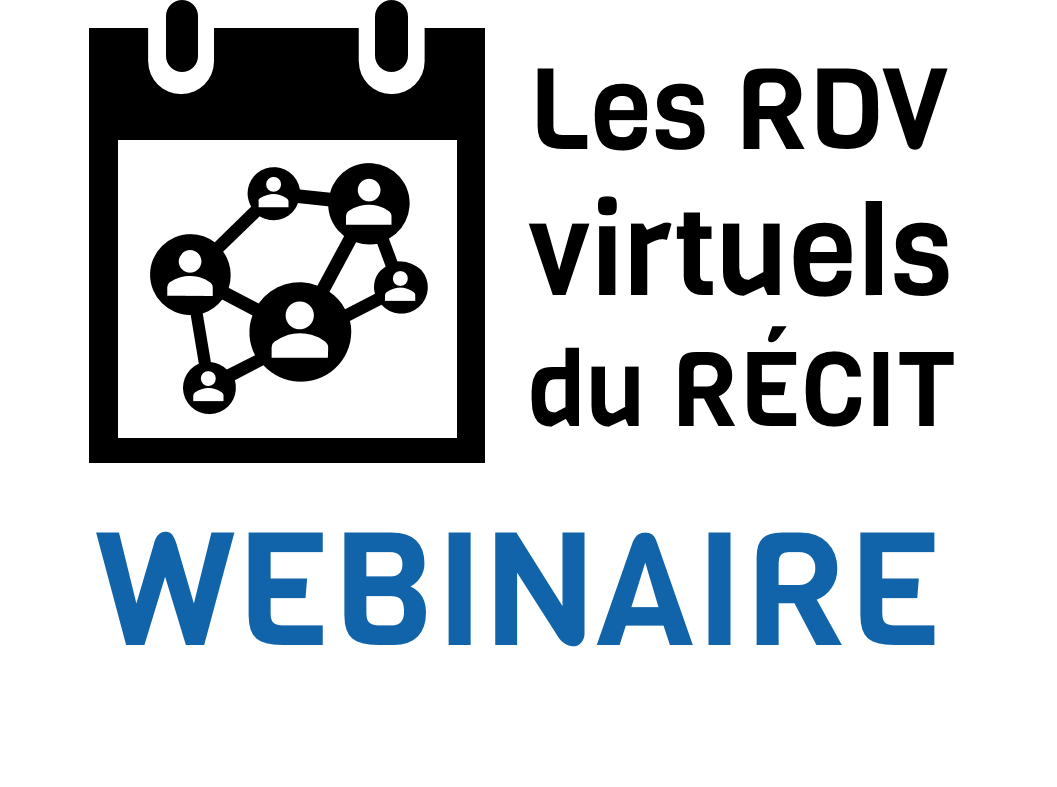 Croquis-note, la prise de notes visuelles
25 septembre 2020
De 11 h 45 à 12 h 45

Sonya Fiset et
Pour plus de détails : campus.recit.qc.ca